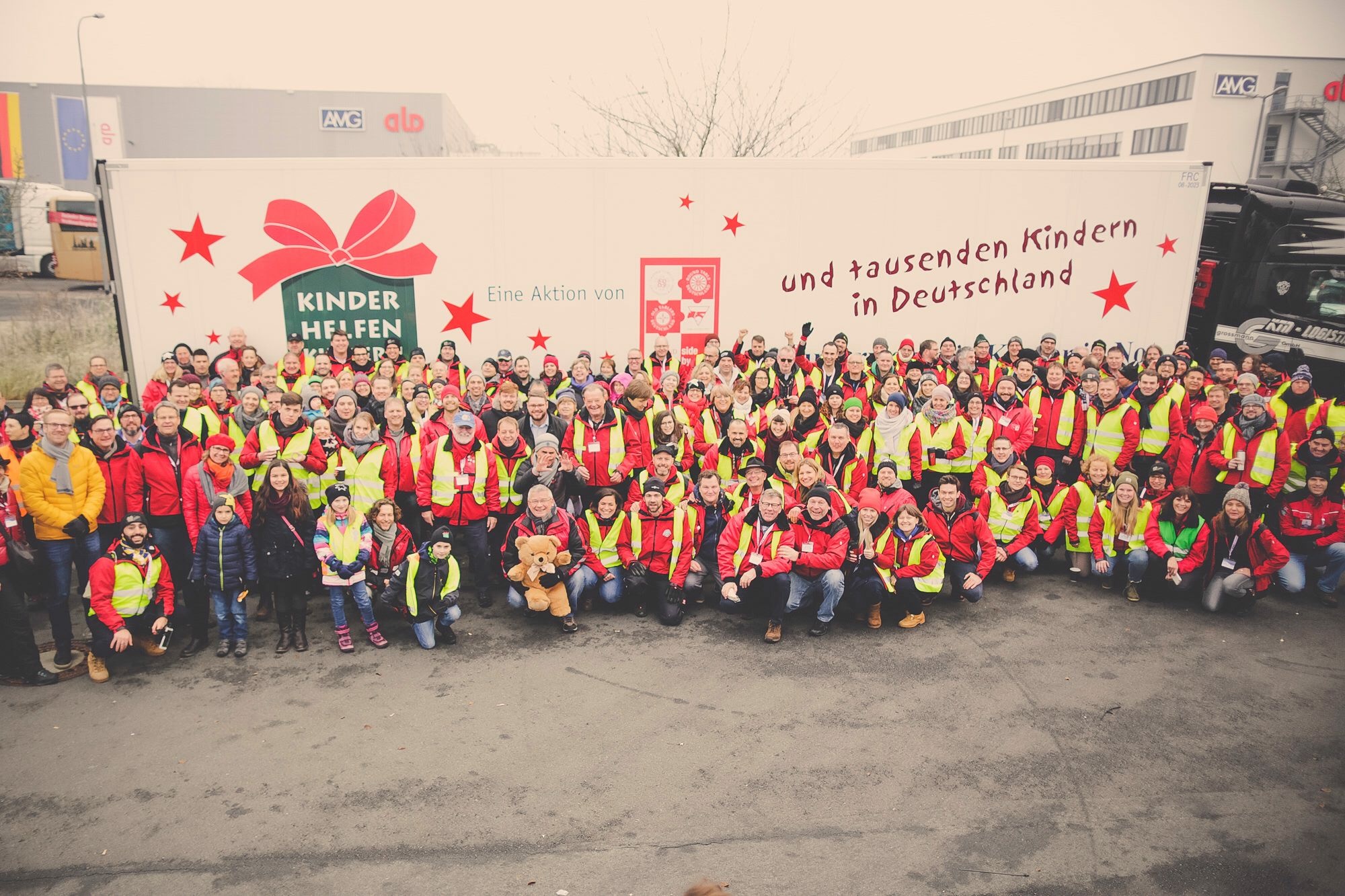 Weihnachtspäckchenkonvoi
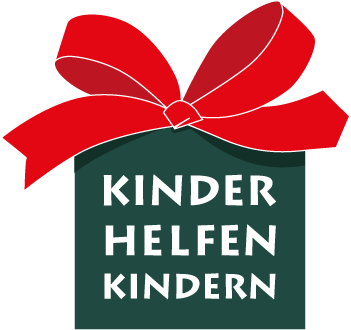 Der 

wird getragen durch
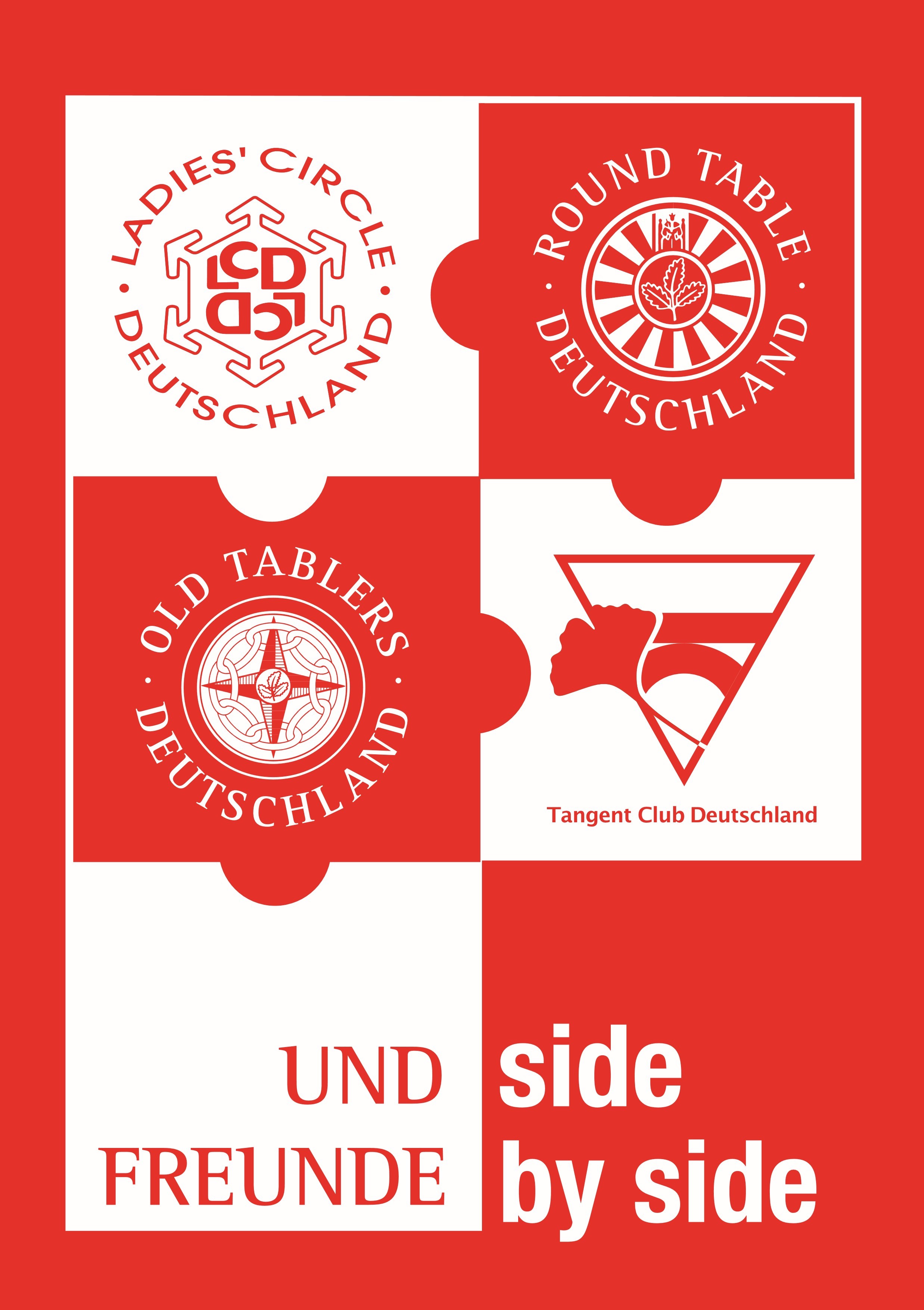 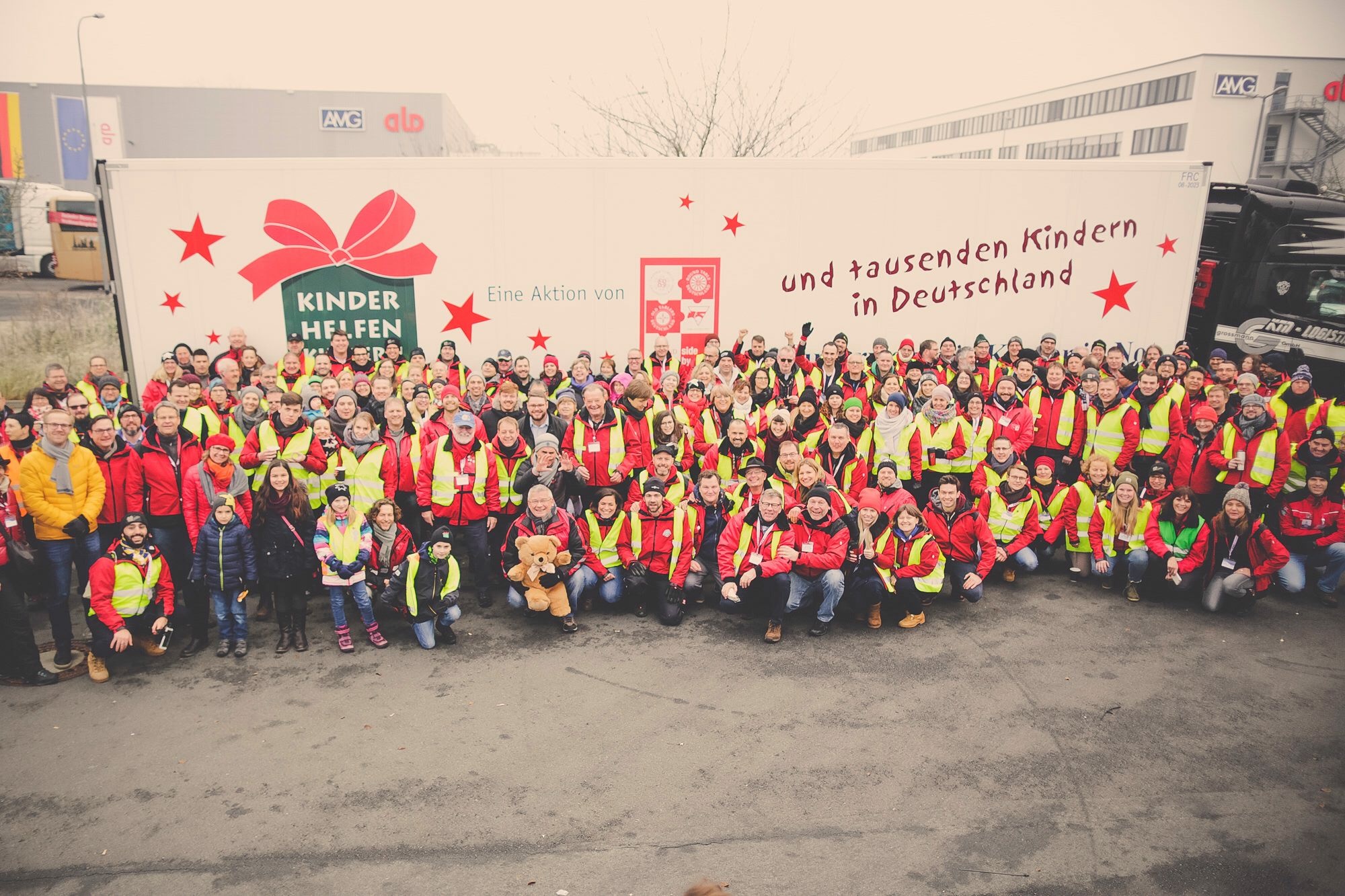 ❤️🎁🚛 132.000 Geschenke 🚛🎁❤️
237 Mitfahrer – 28 LKW – 6 Busse – 5 PKW
Was ist eigentlich der   

?
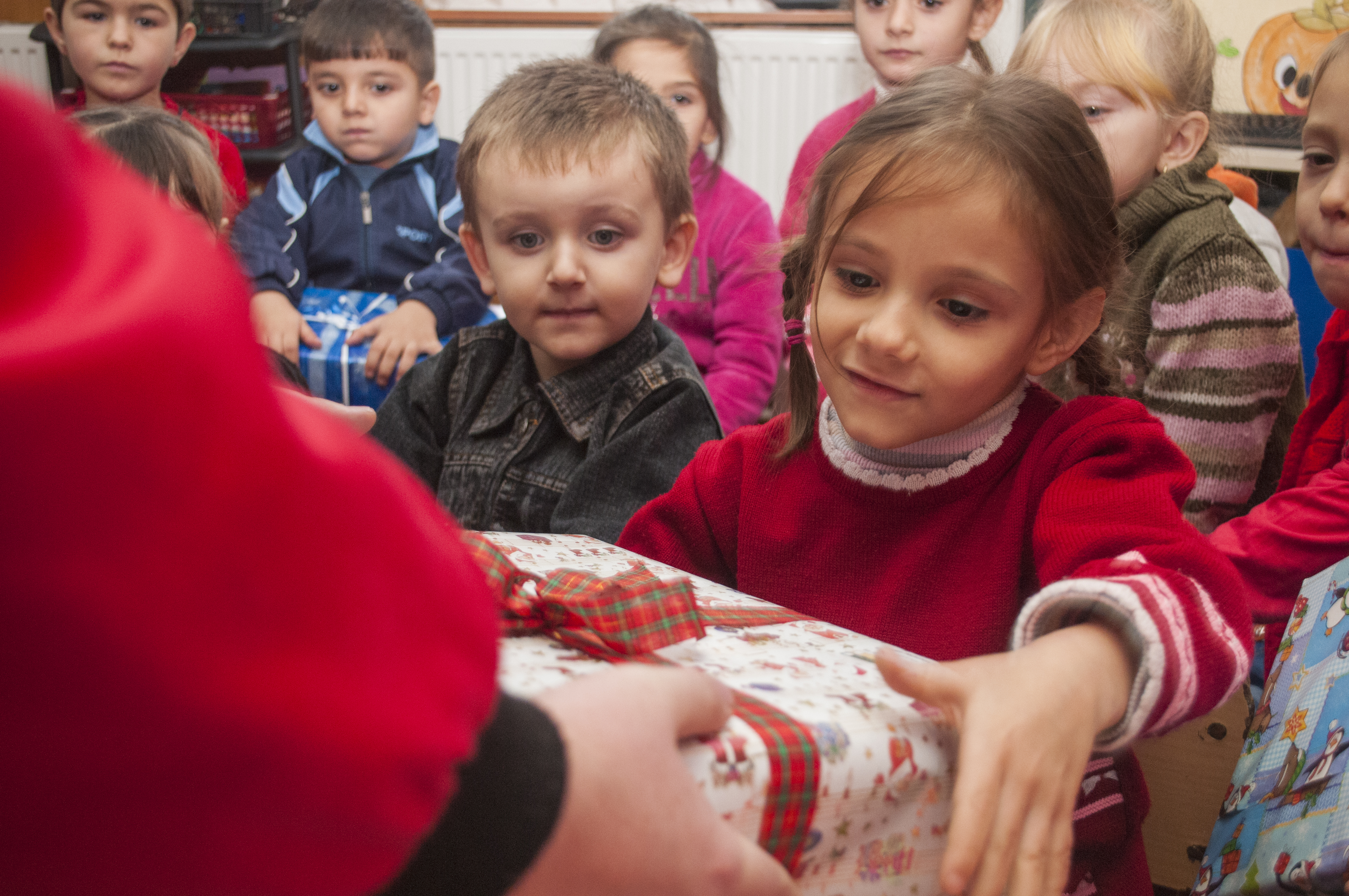 Der Weihnachtspäckchenkonvoi bringt Geschenke für bedürftige Kinder in entlegenen und ländlichen Gegenden in Osteuropa. Dabei steht ein Grundgedanke im Mittelpunkt: 
Kinder helfen Kindern.
Also sammeln wir Päckchen in ganz Deutschland...
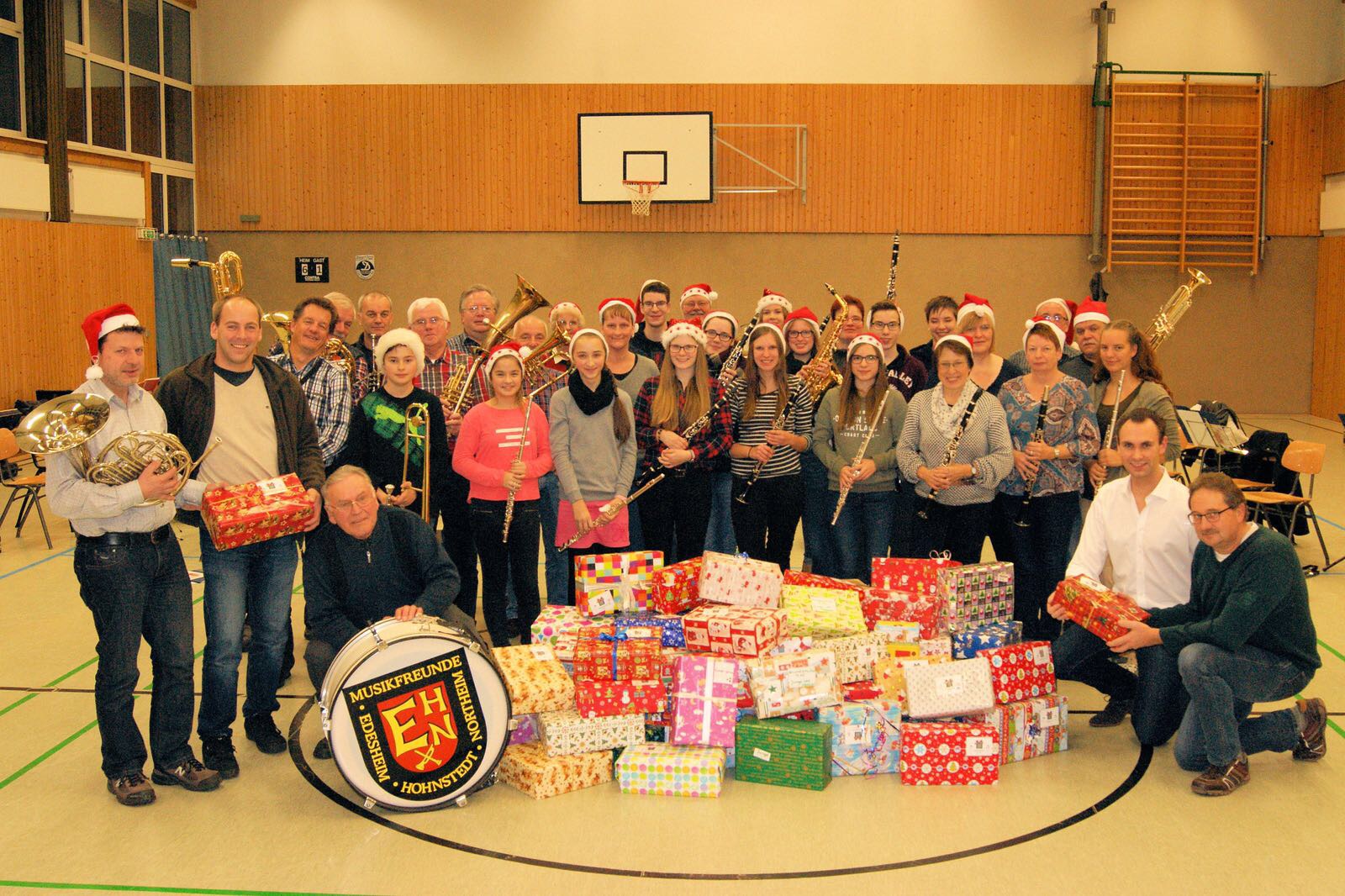 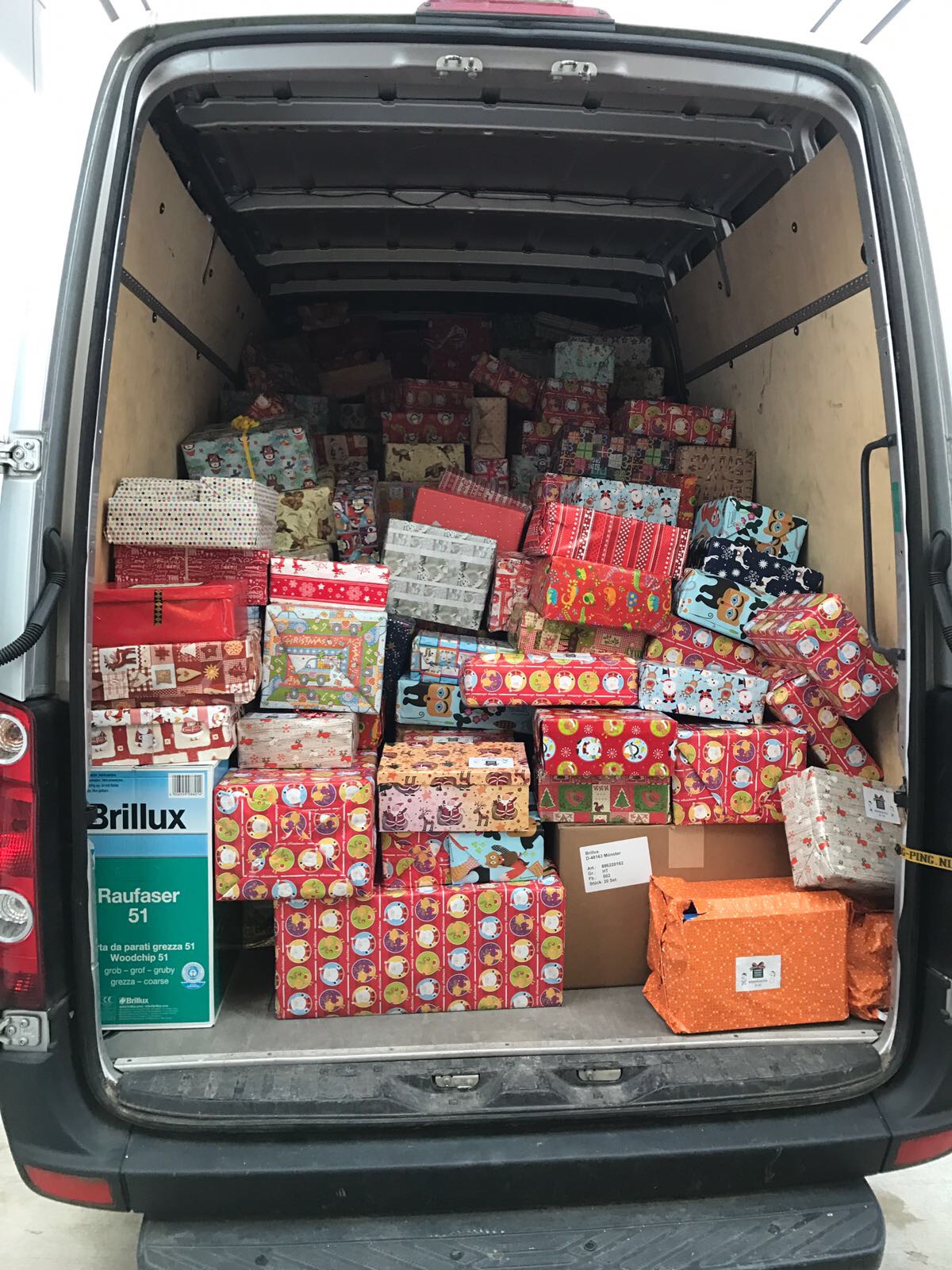 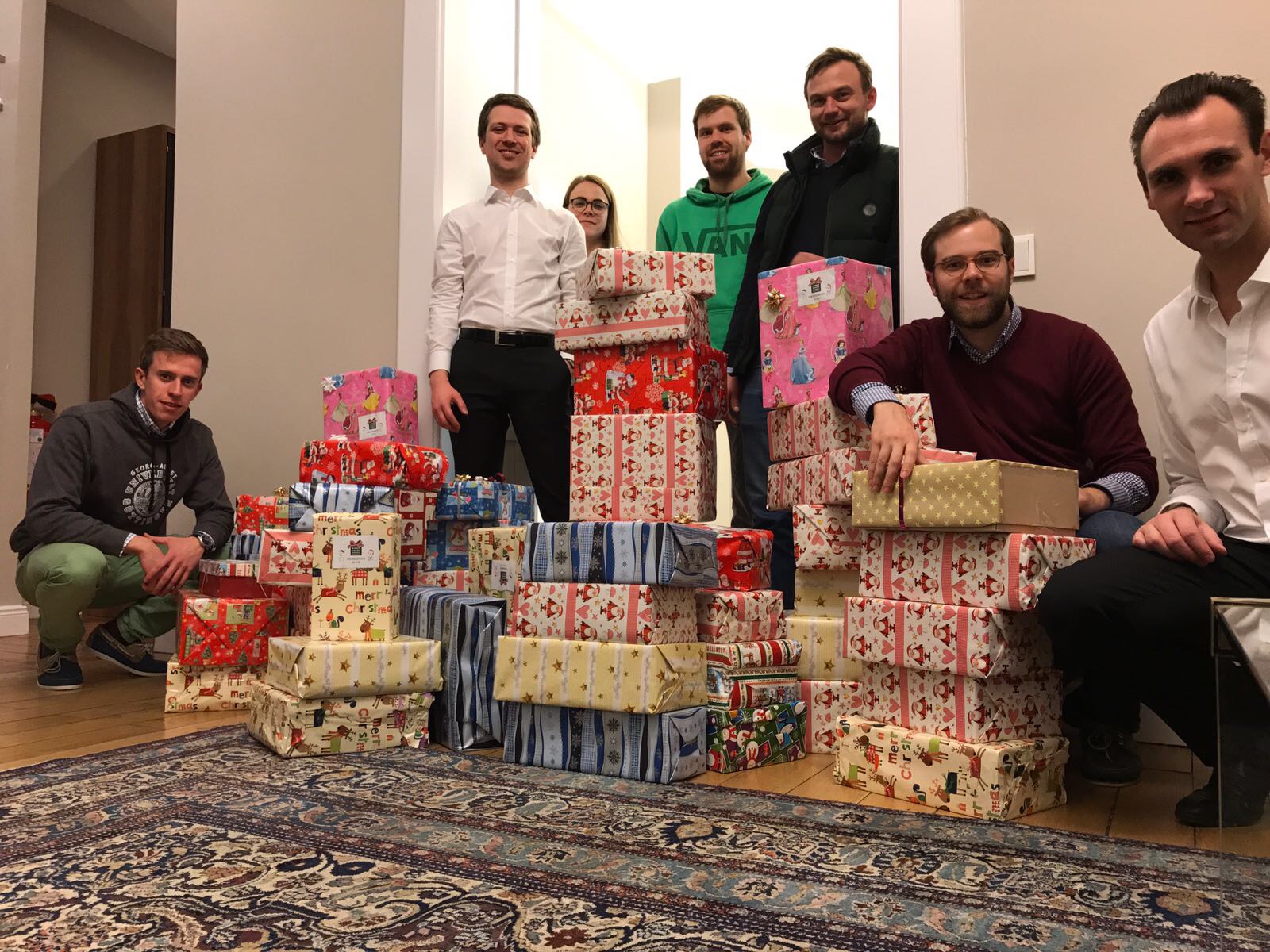 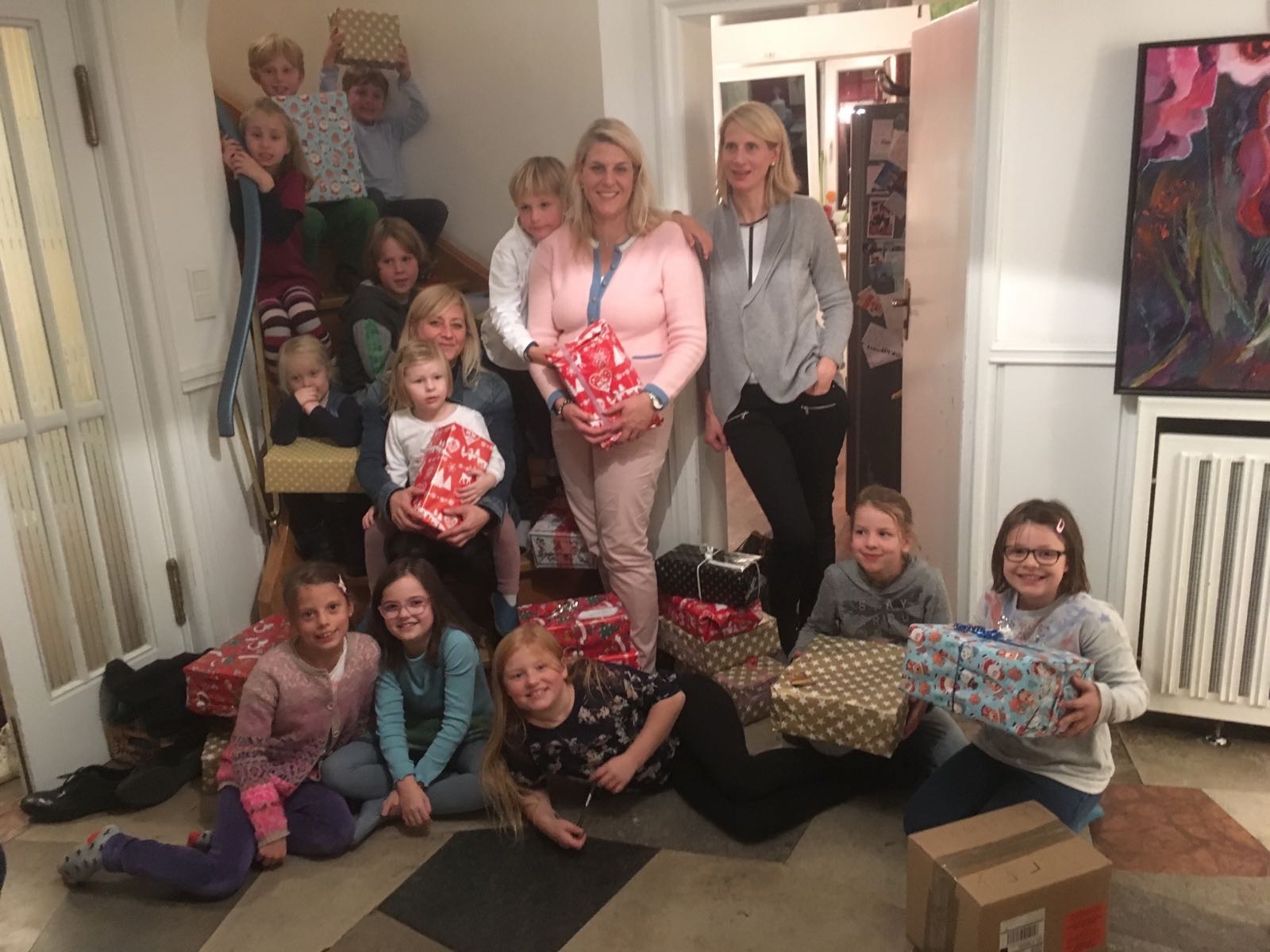 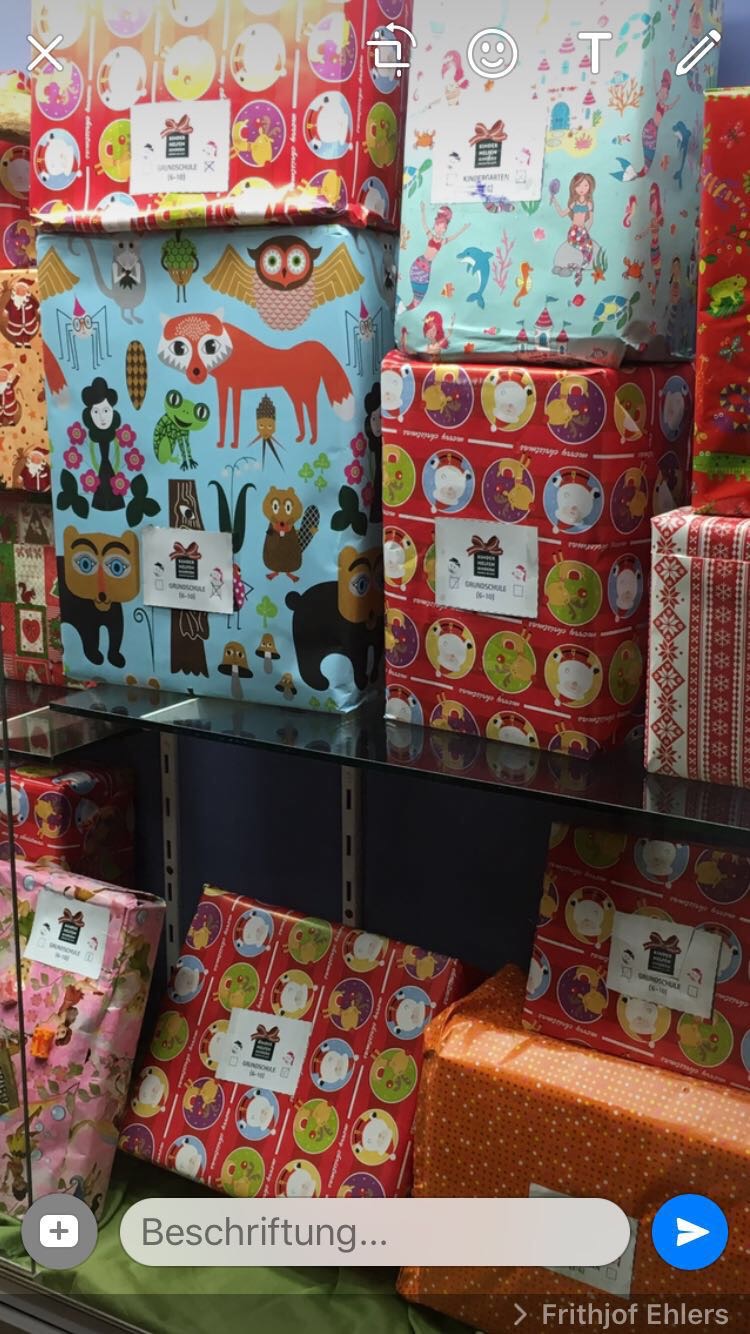 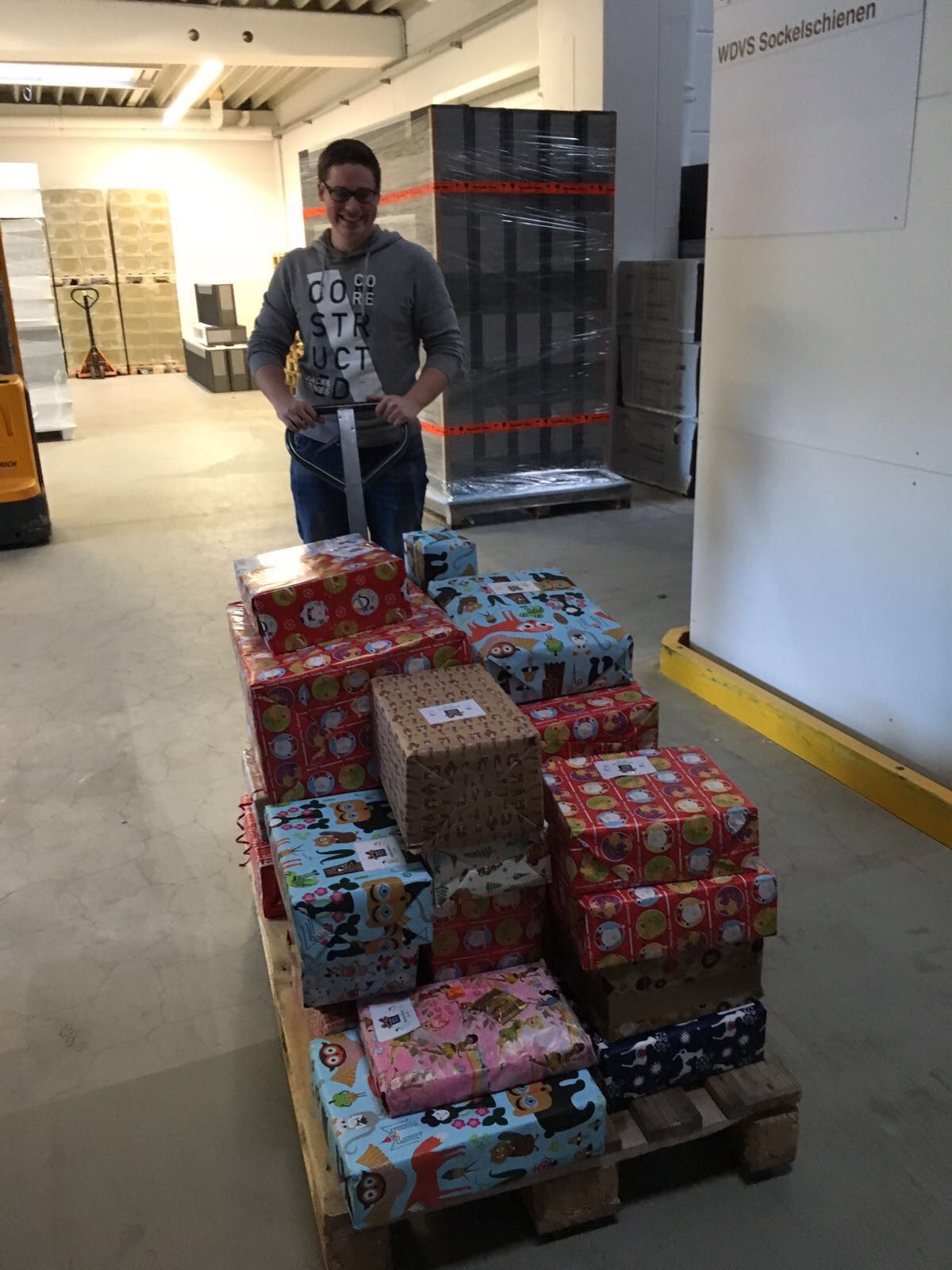 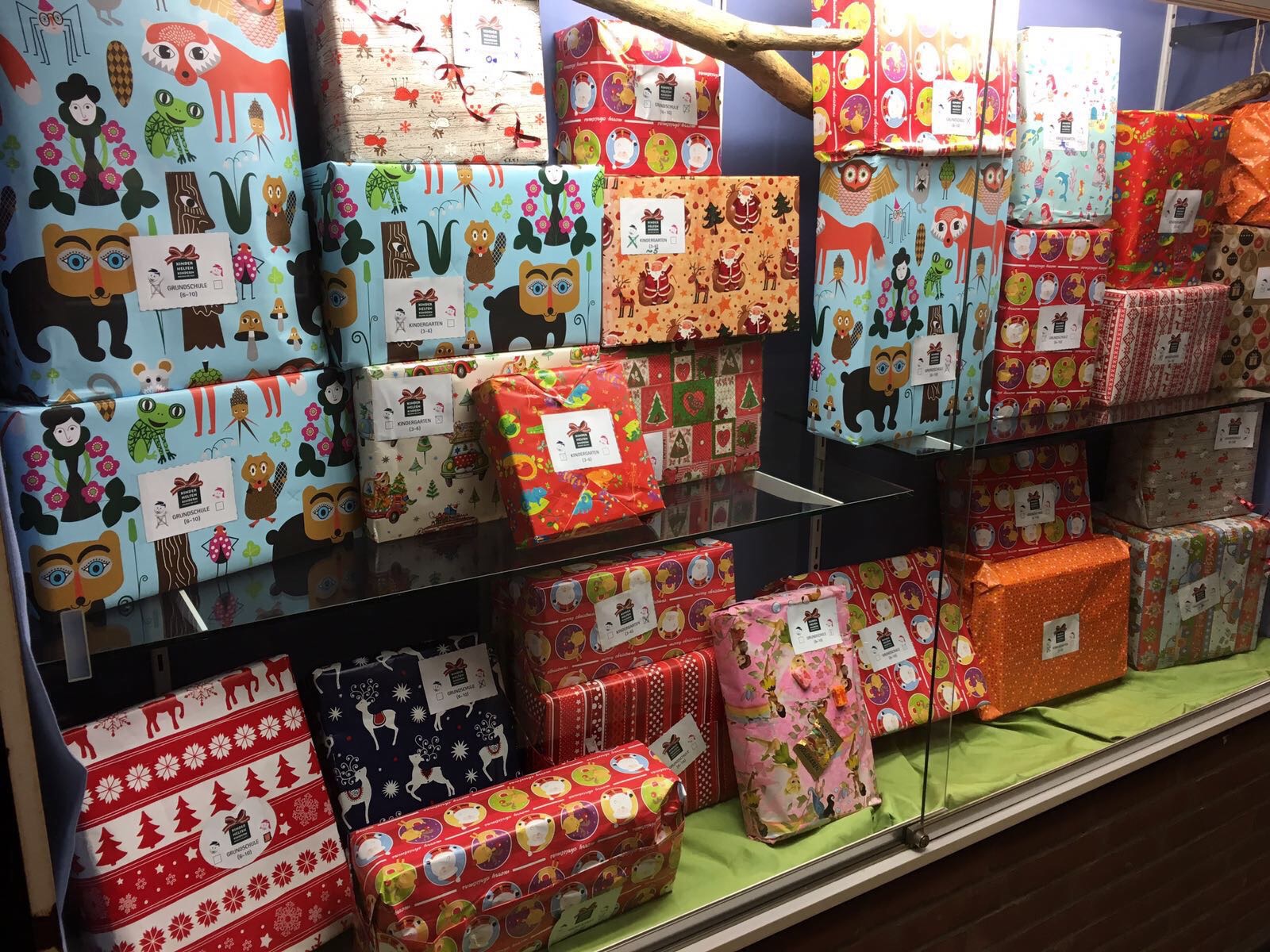 ...und dann werden die Päckchen an 25 Sammelstellen vorsortiert...
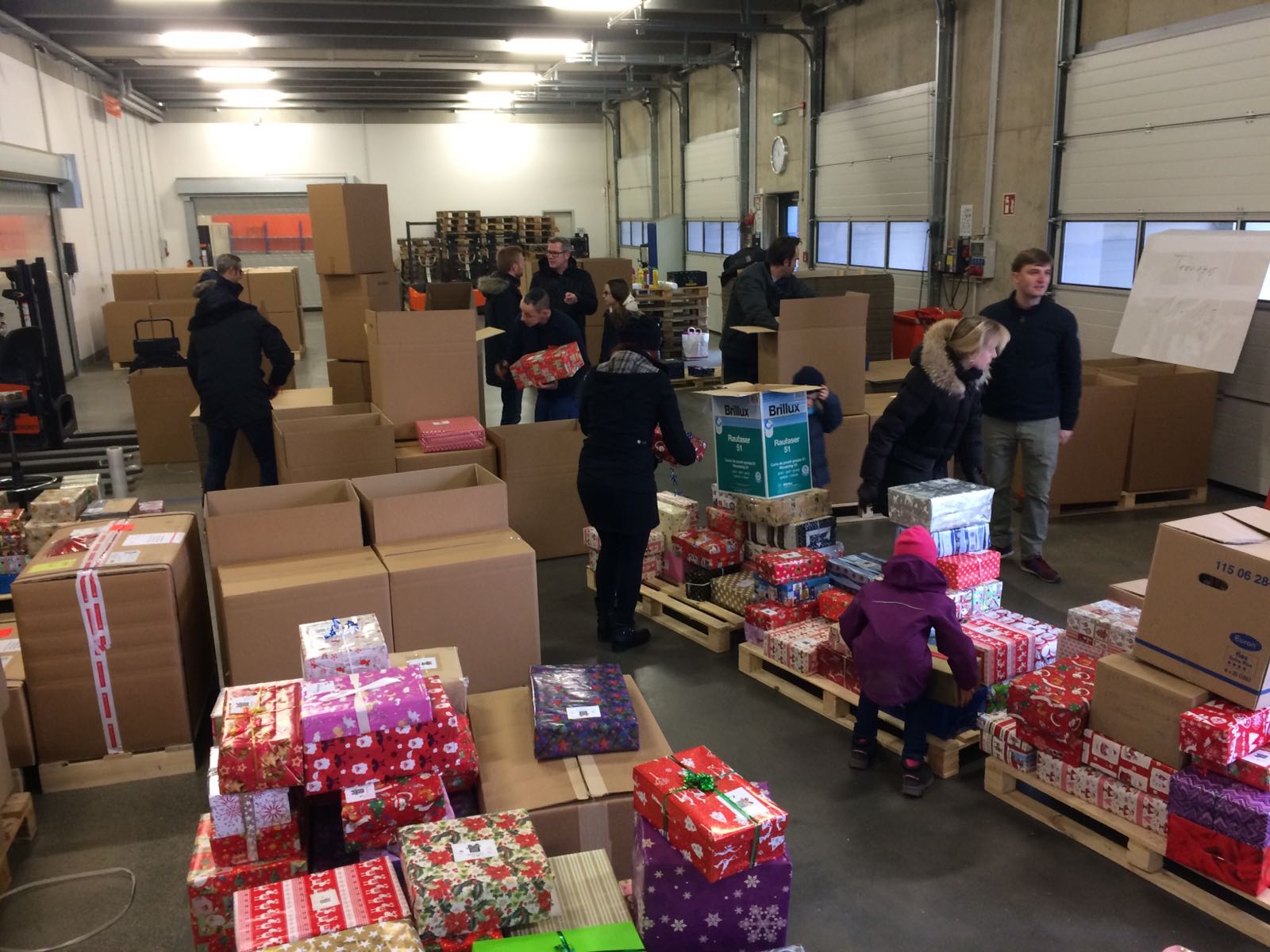 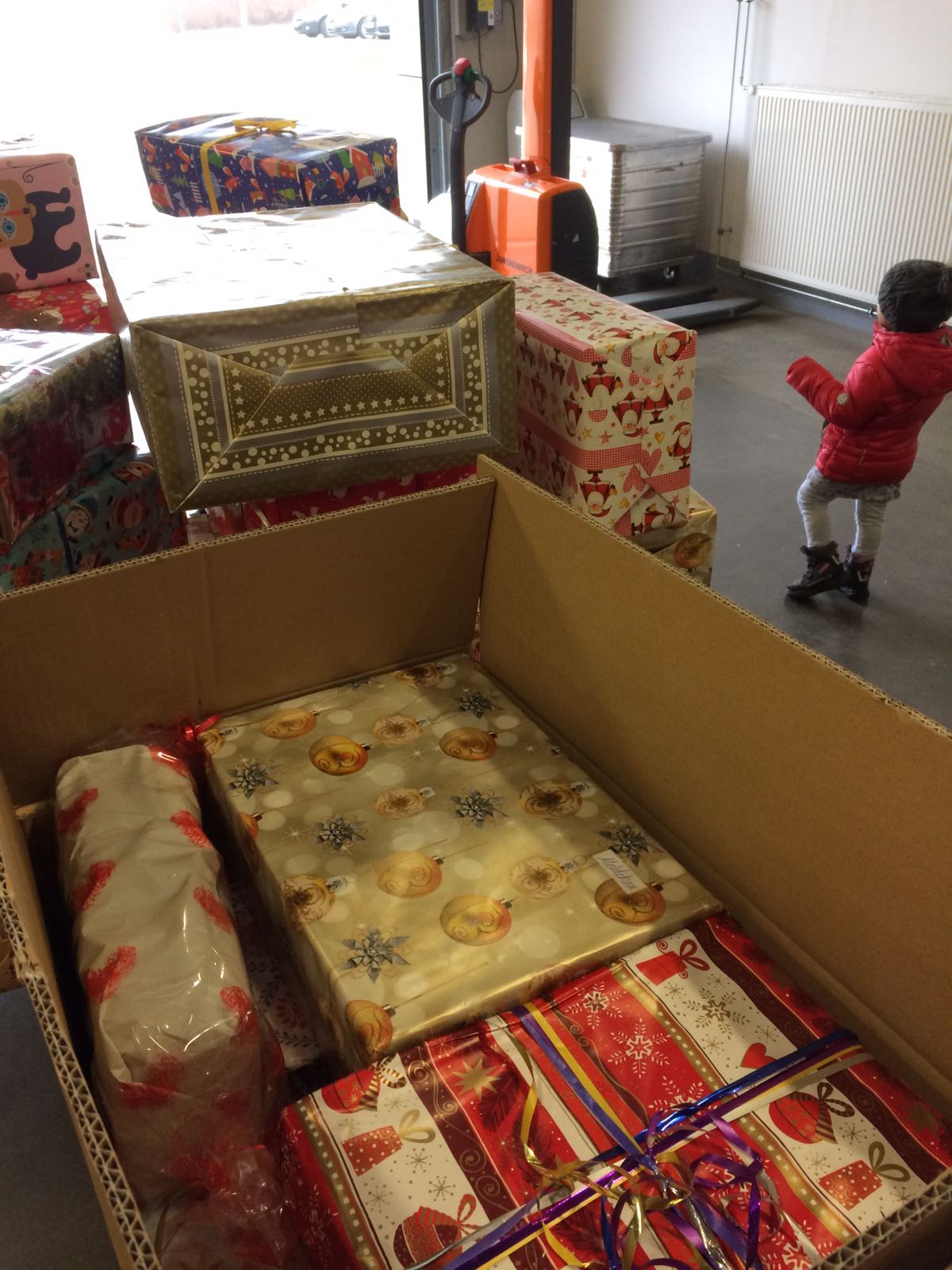 ...und kommen in das Zentrallager in Koblenz...
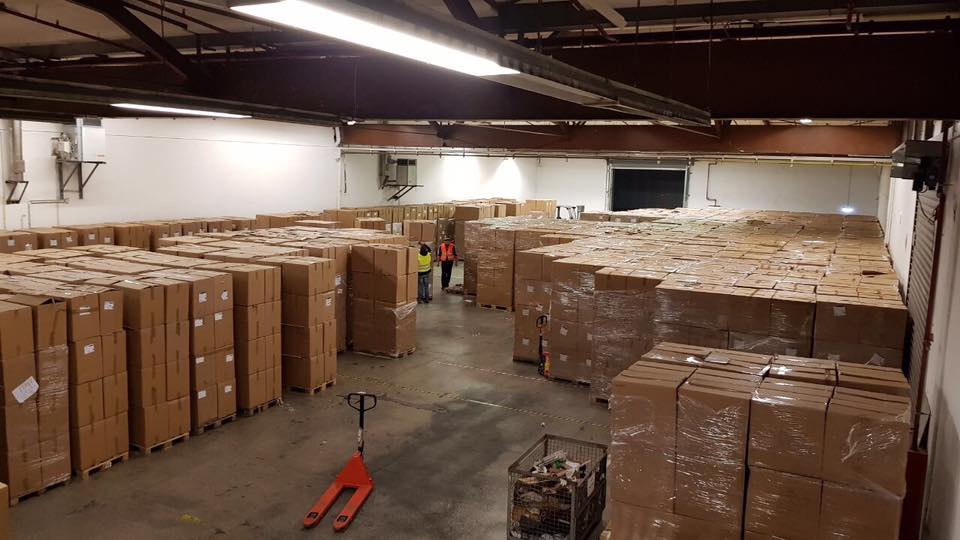 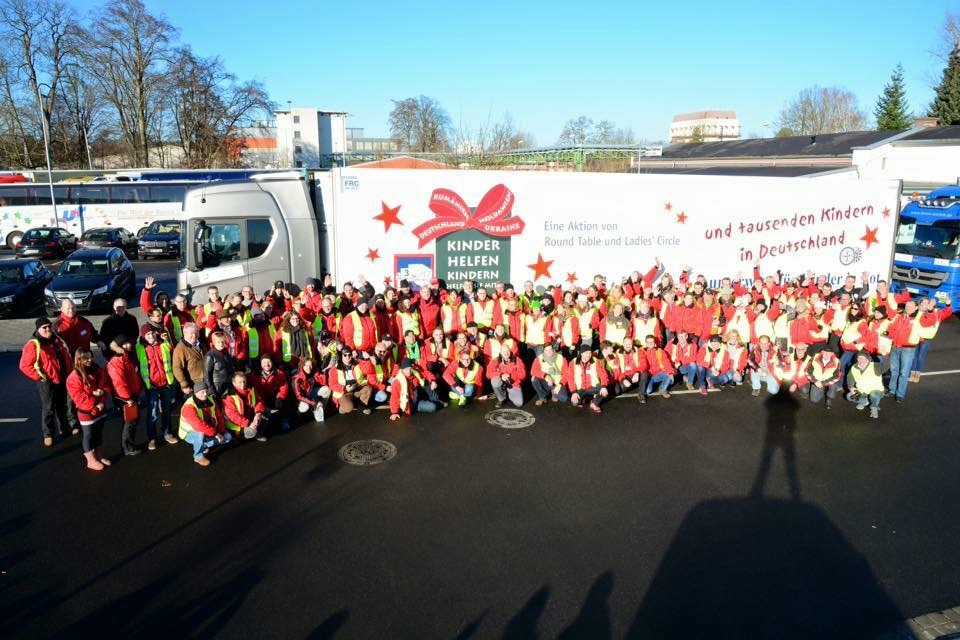 ...und gehen auf große Reise...doch wohin?
Wo gehen die Päckchen eigentlich hin?
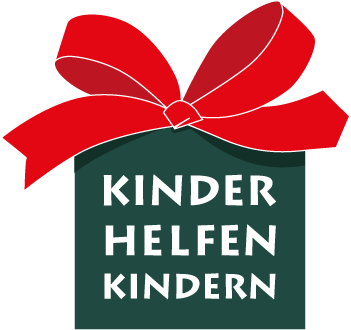 Wo ist Rumänien, Moldawien und die Ukraine?
RumänienHauptstadt: Bukarest
MoldawienHauptstadt: Chisināu
UkraineStadt: Odessa

Bulgarien
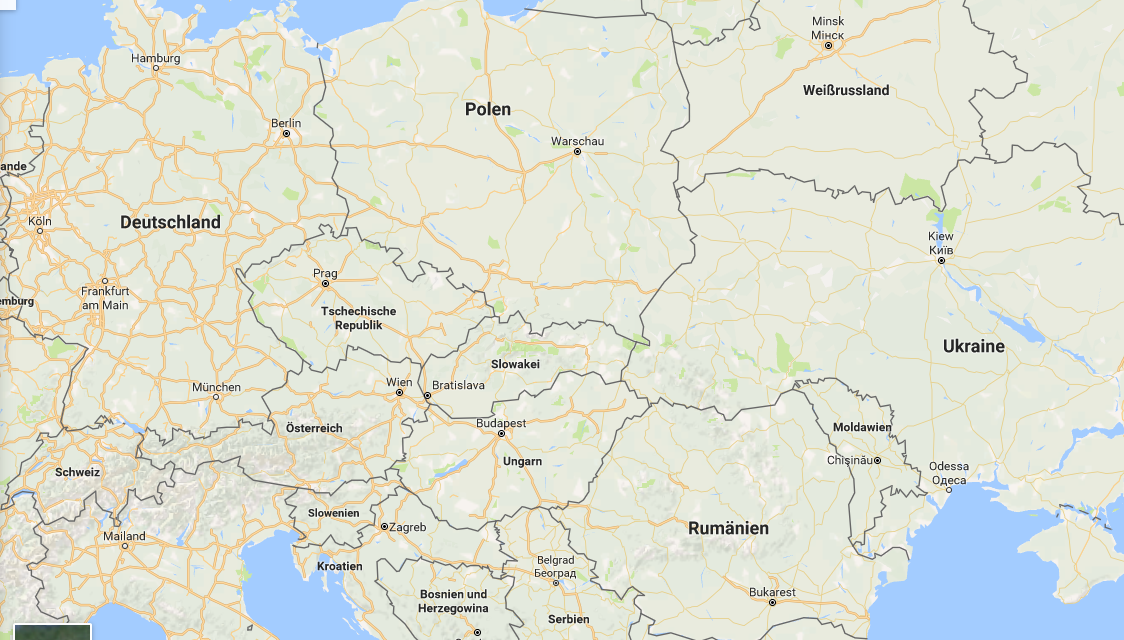 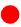 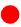 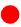 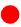 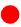 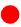 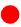 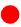 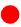 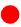 Anzahl Weihnachtspäckchen 2017
3
0
0
0
1
2
.
DANKE!!!
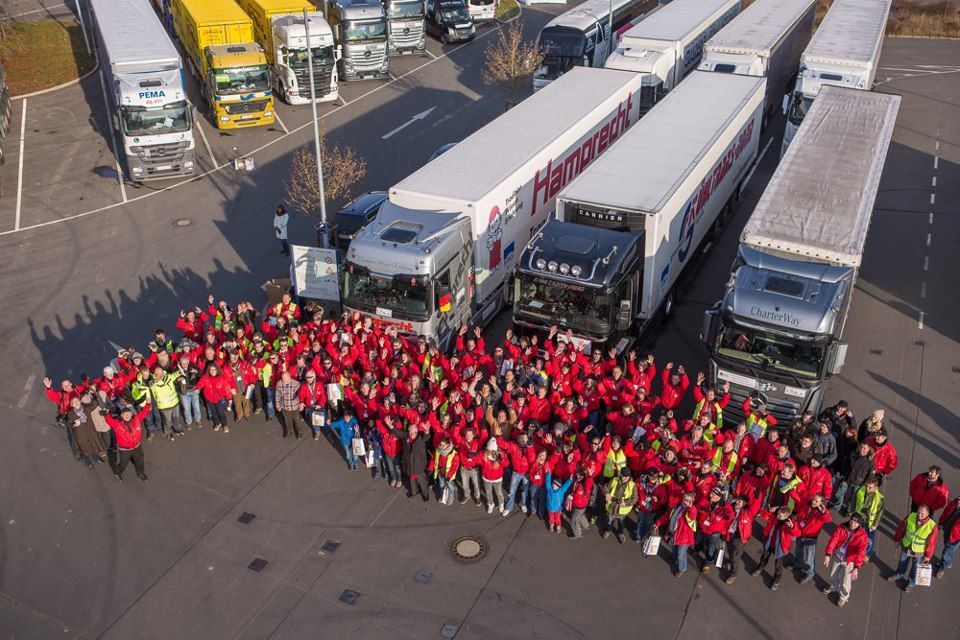 am 02. Dezember 2017 gingen...

132.00 Weihnachtspäckchen

236 ehrenamtliche Helferinnen und Helfer

28 Fahrzeuge

auf die weite Reise nach Süd-Ost-Europa!!!
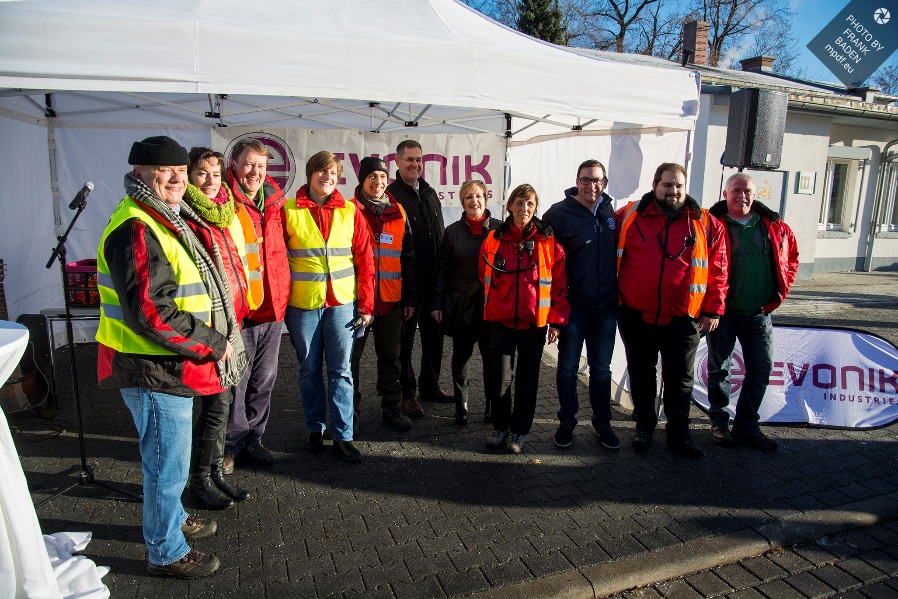 ...wir wissen nie was uns erwartet...
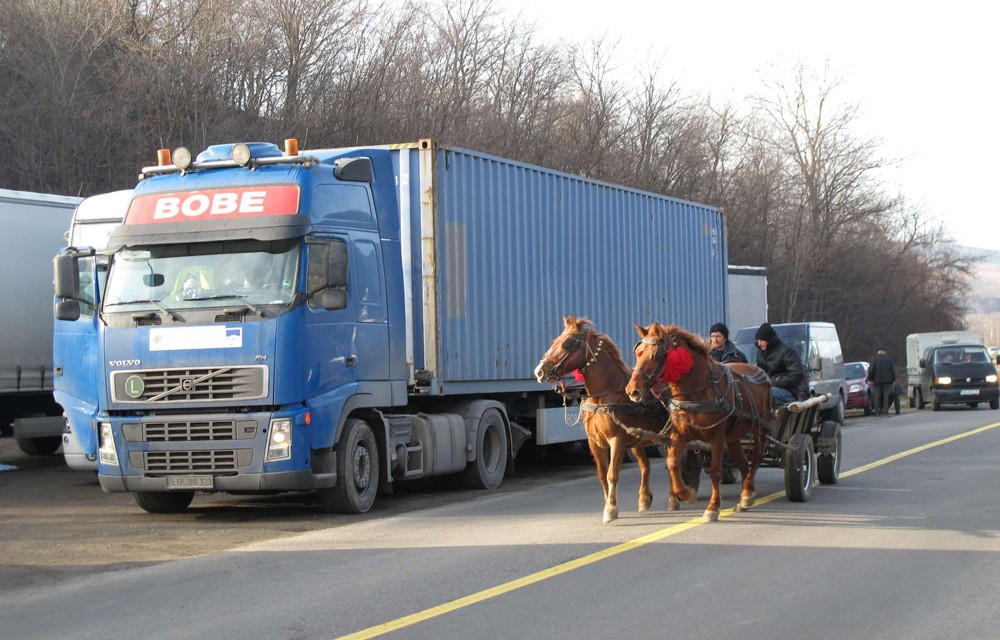 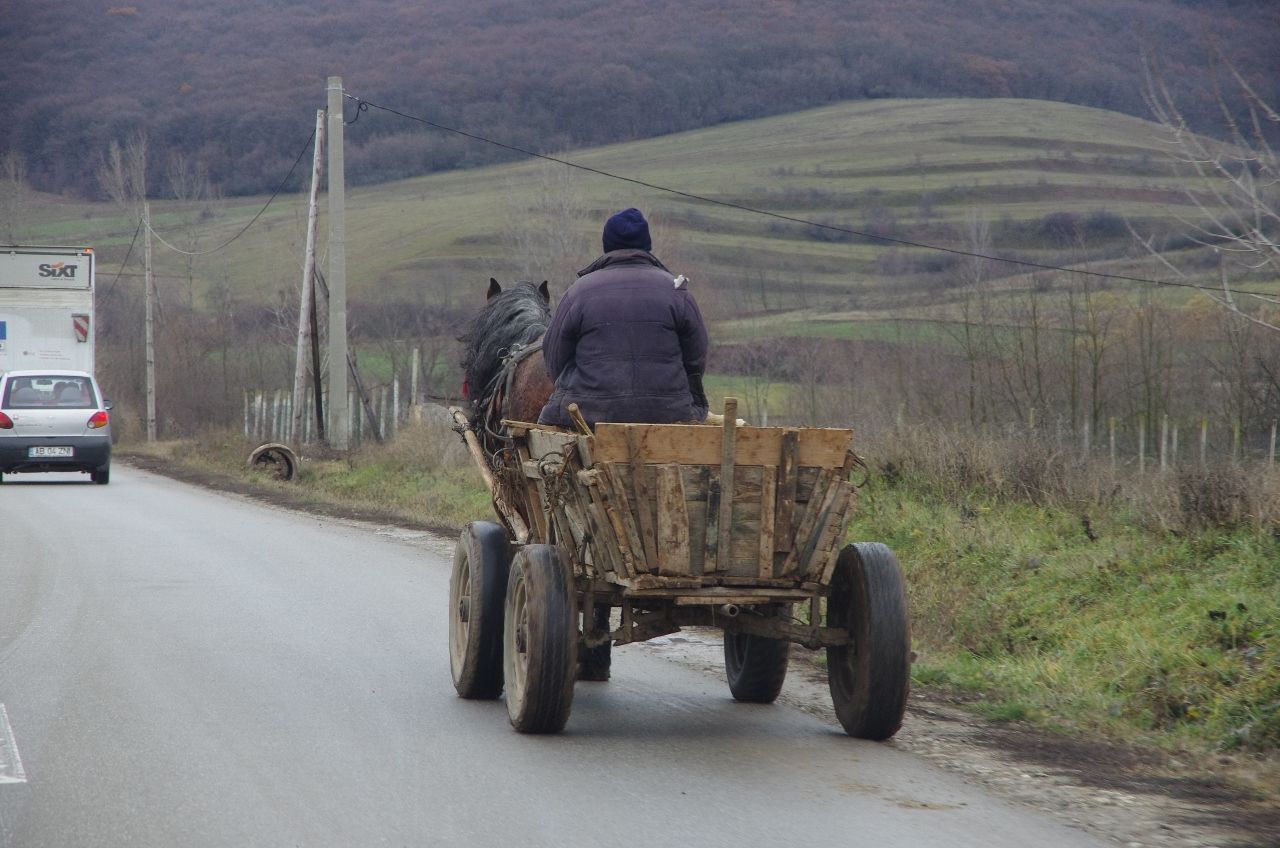 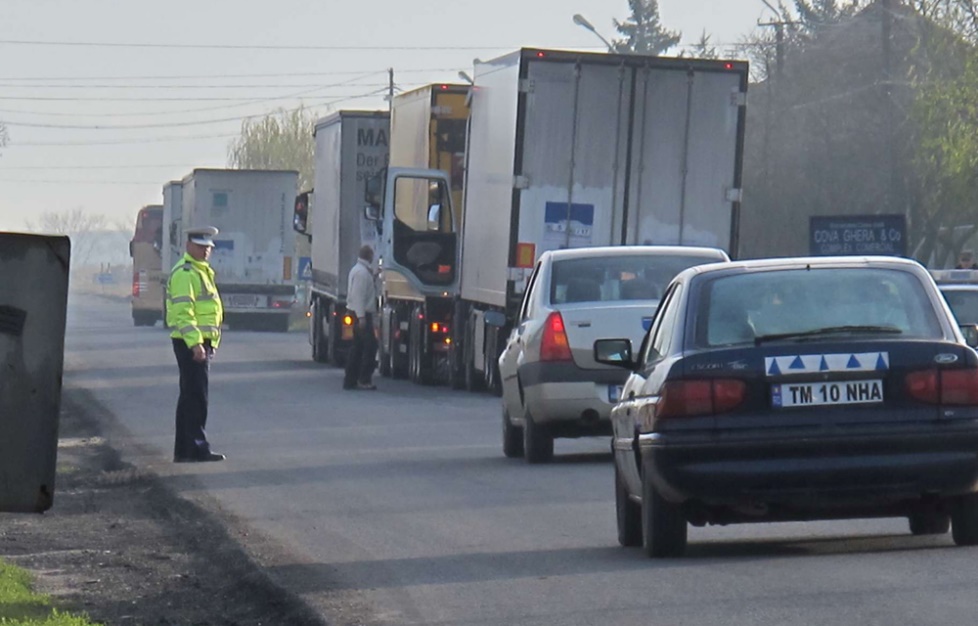 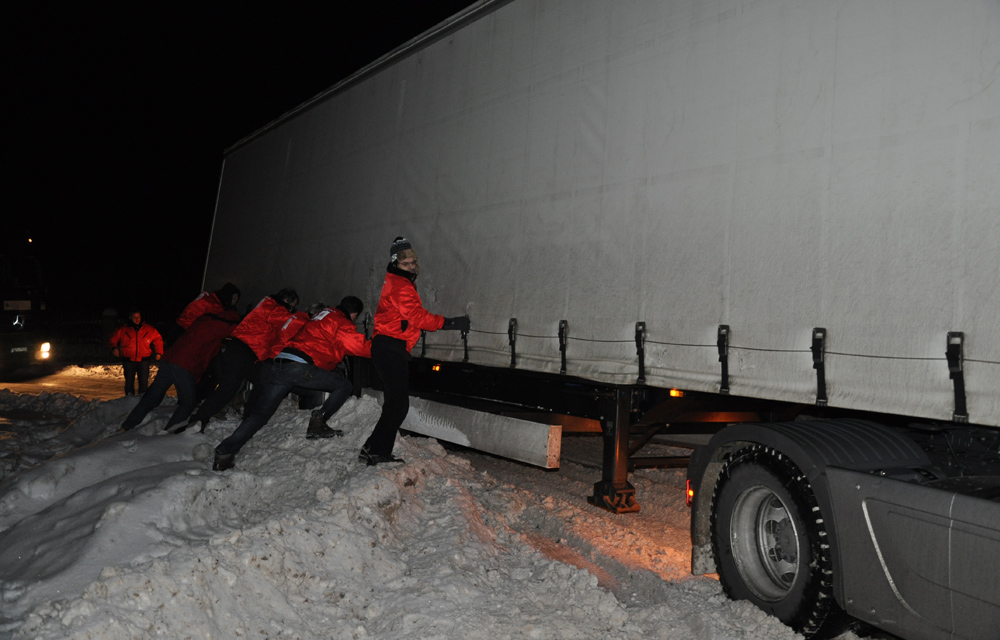 ...oder wo wir hinkommen...
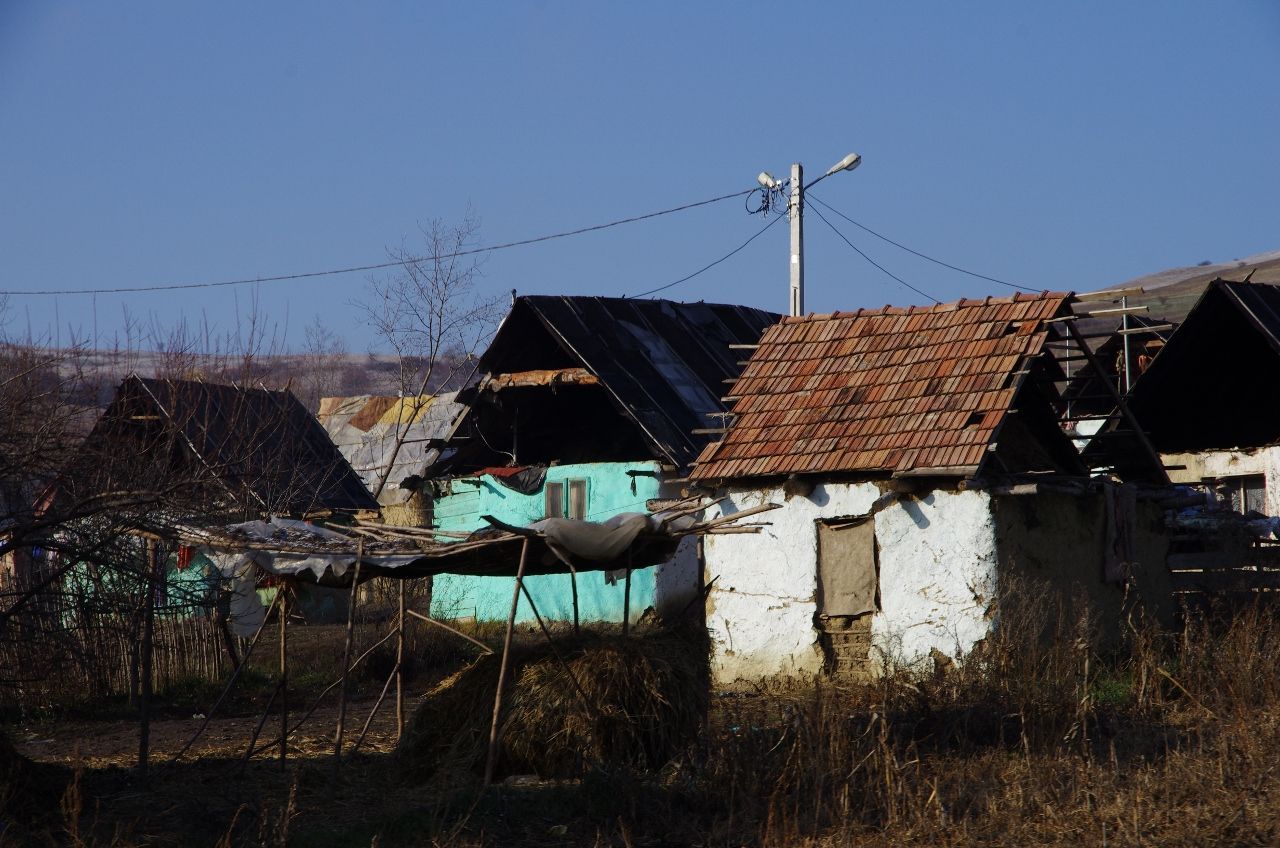 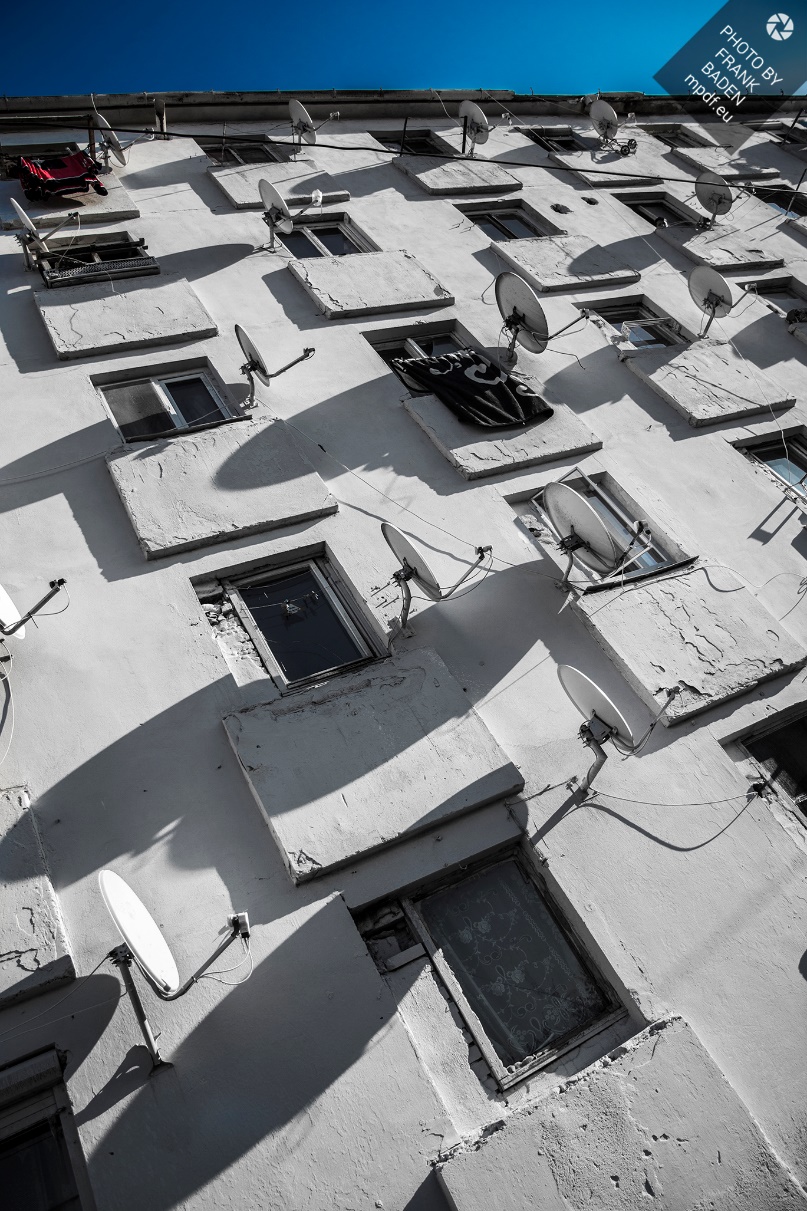 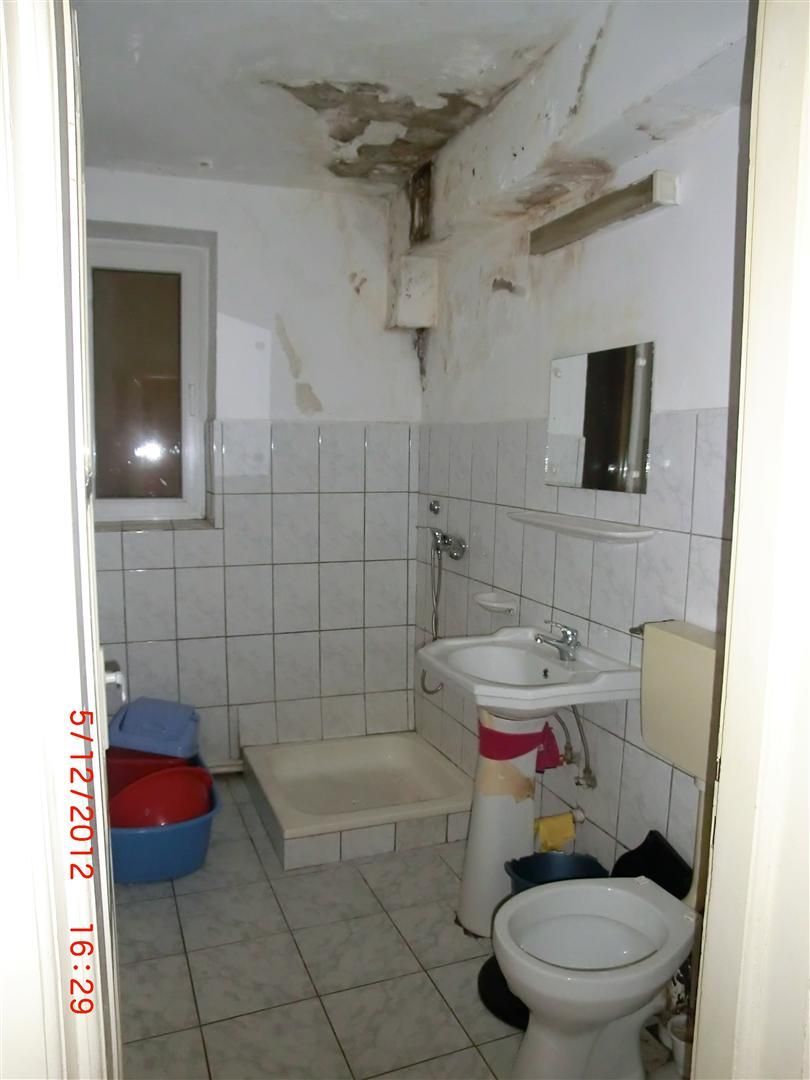 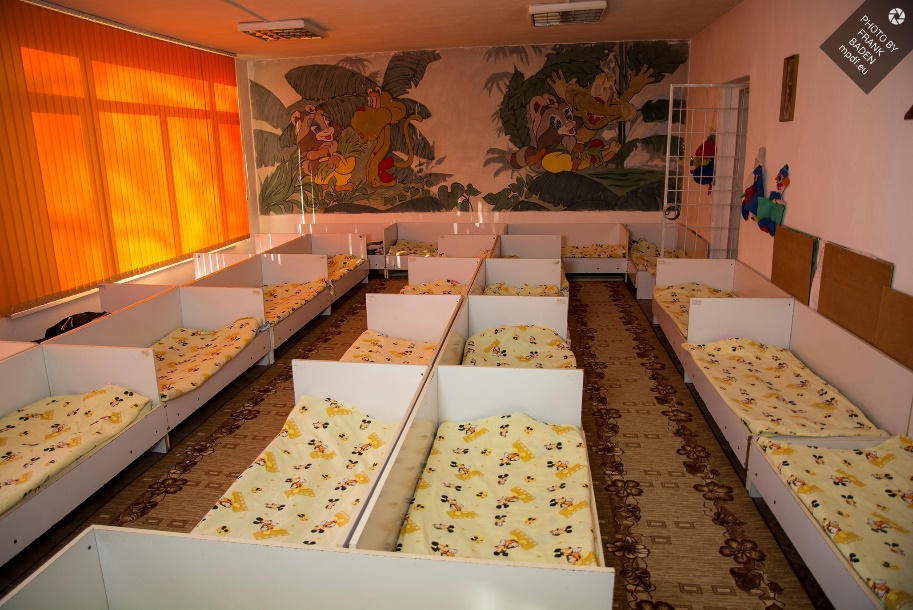 ...aber warum wir das machen, das wissen wir!!!
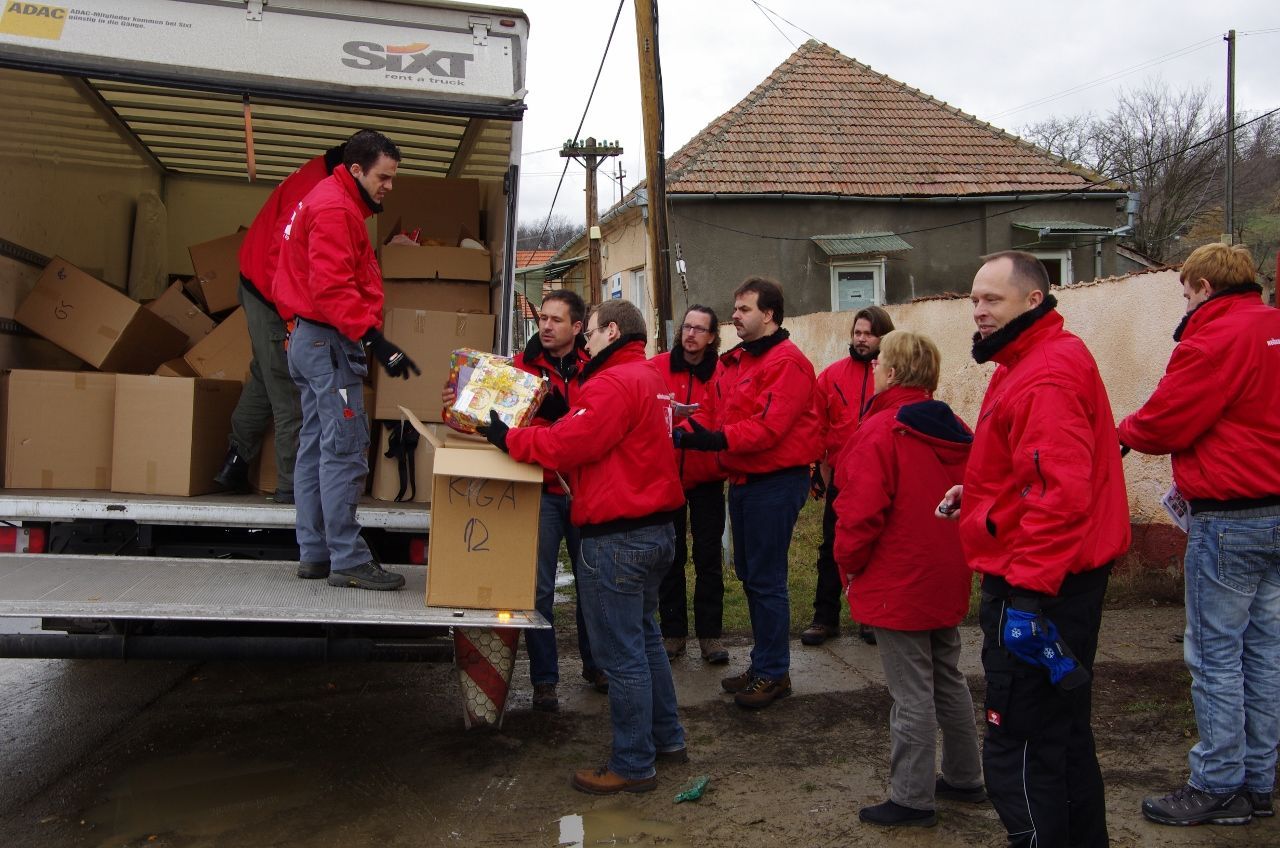 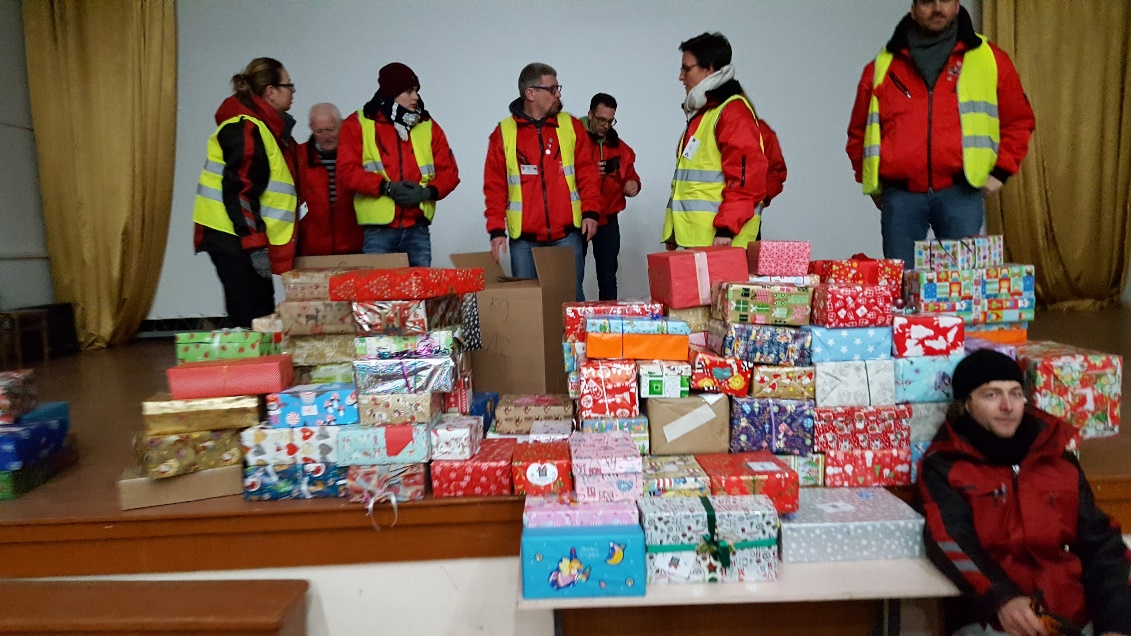 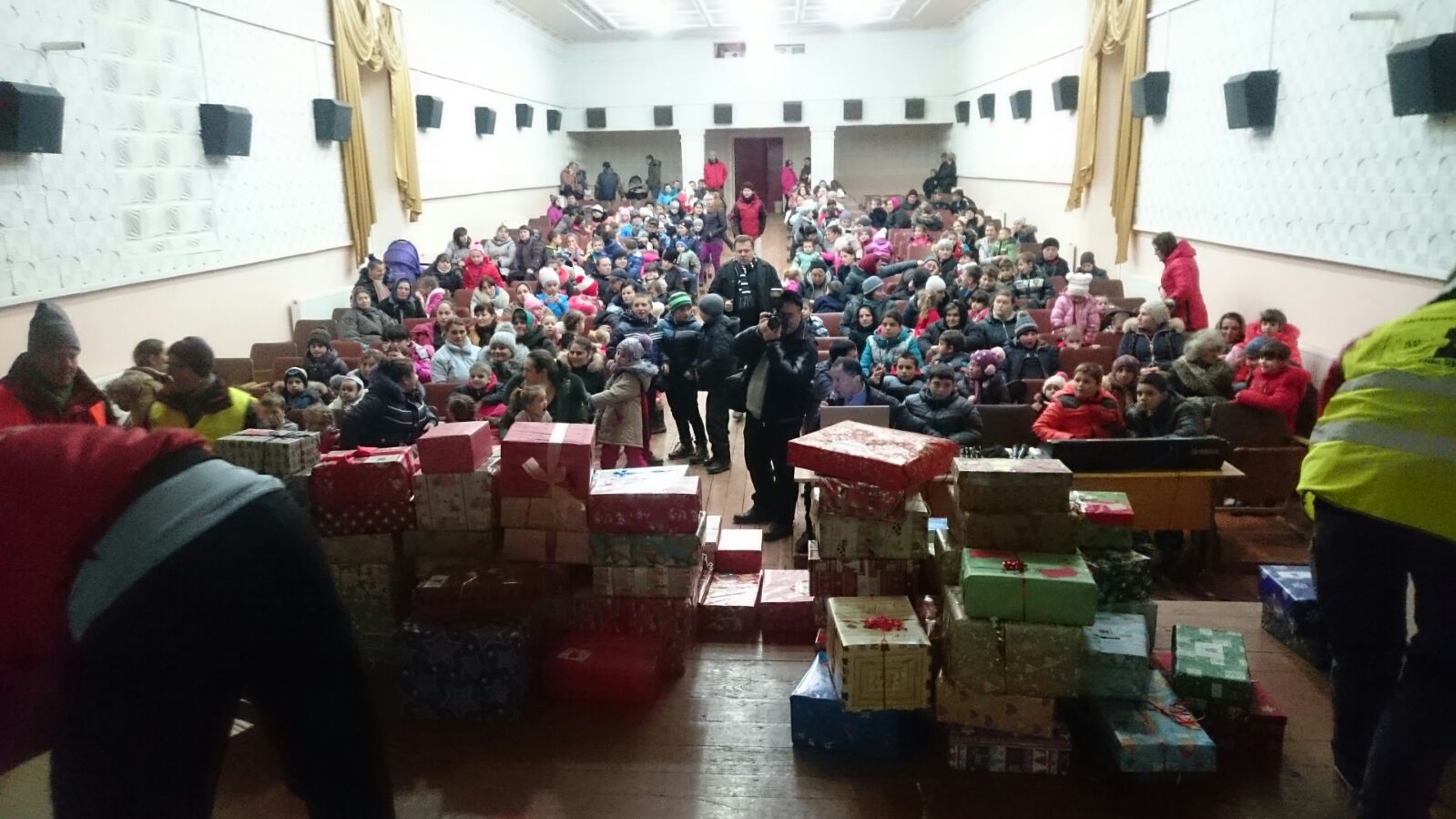 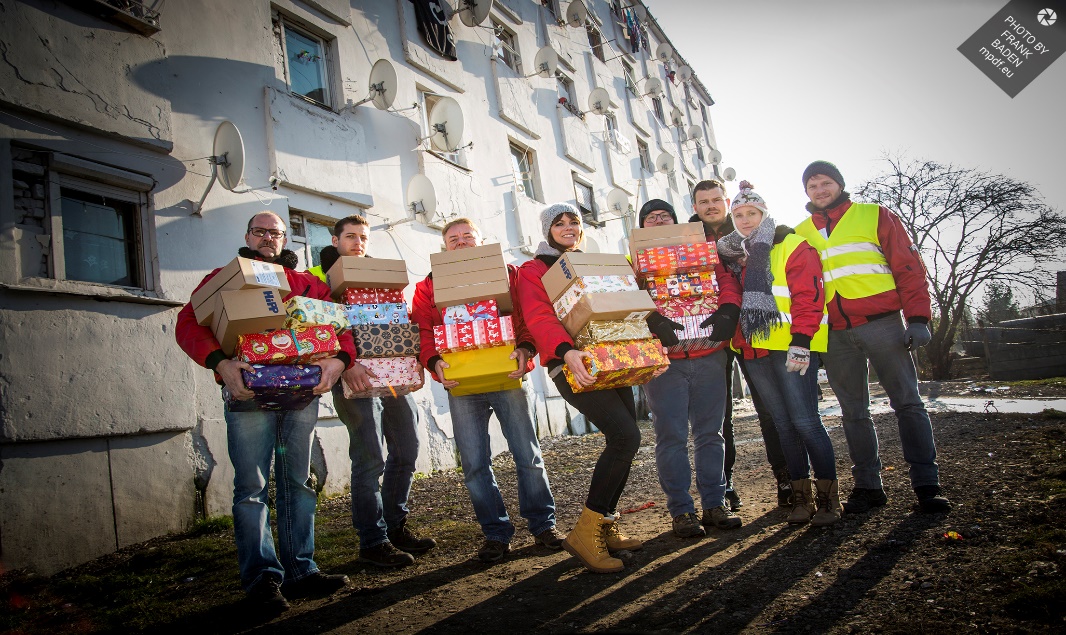 ...aber warum wir das machen, das wissen wir!!!
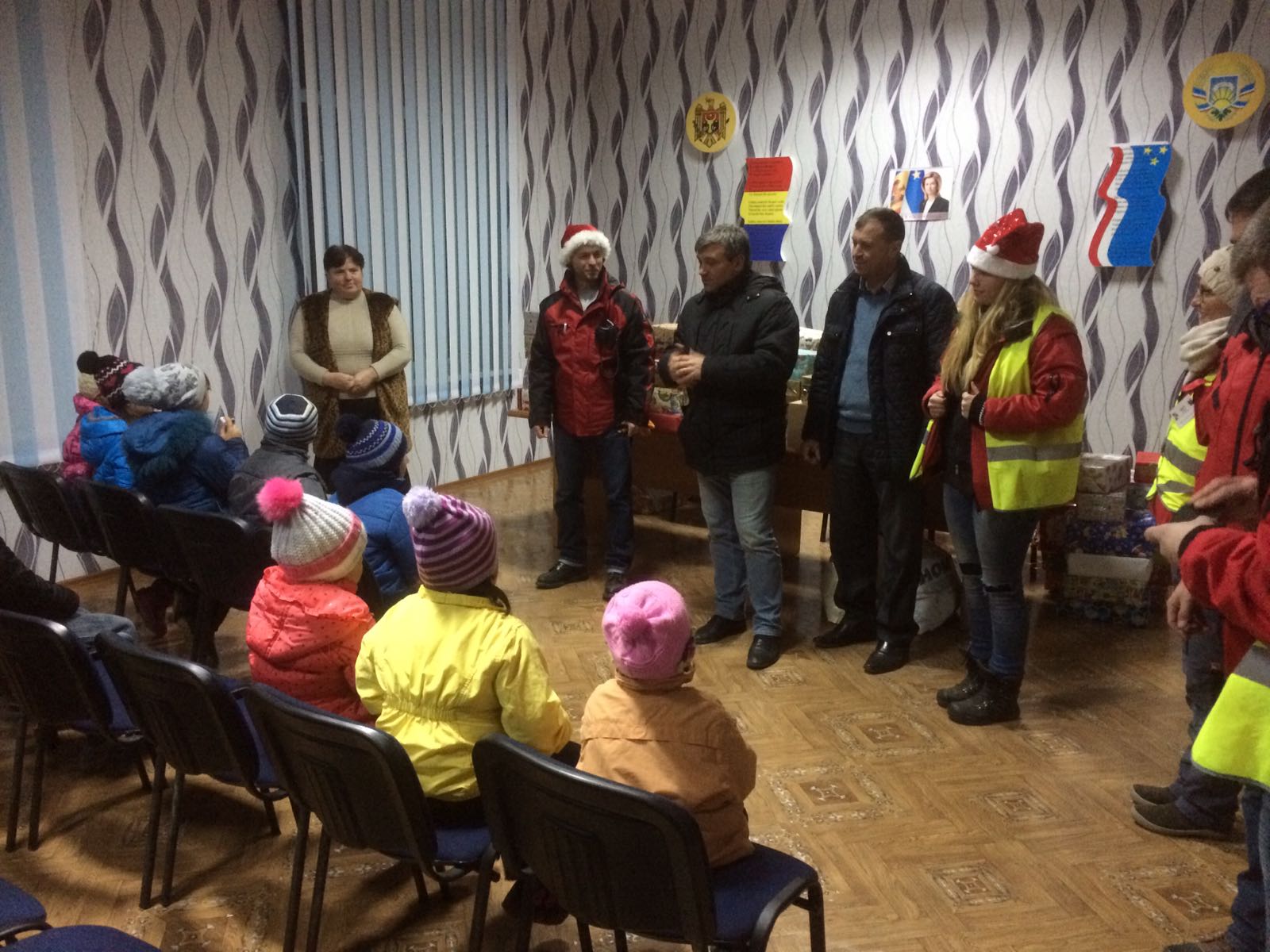 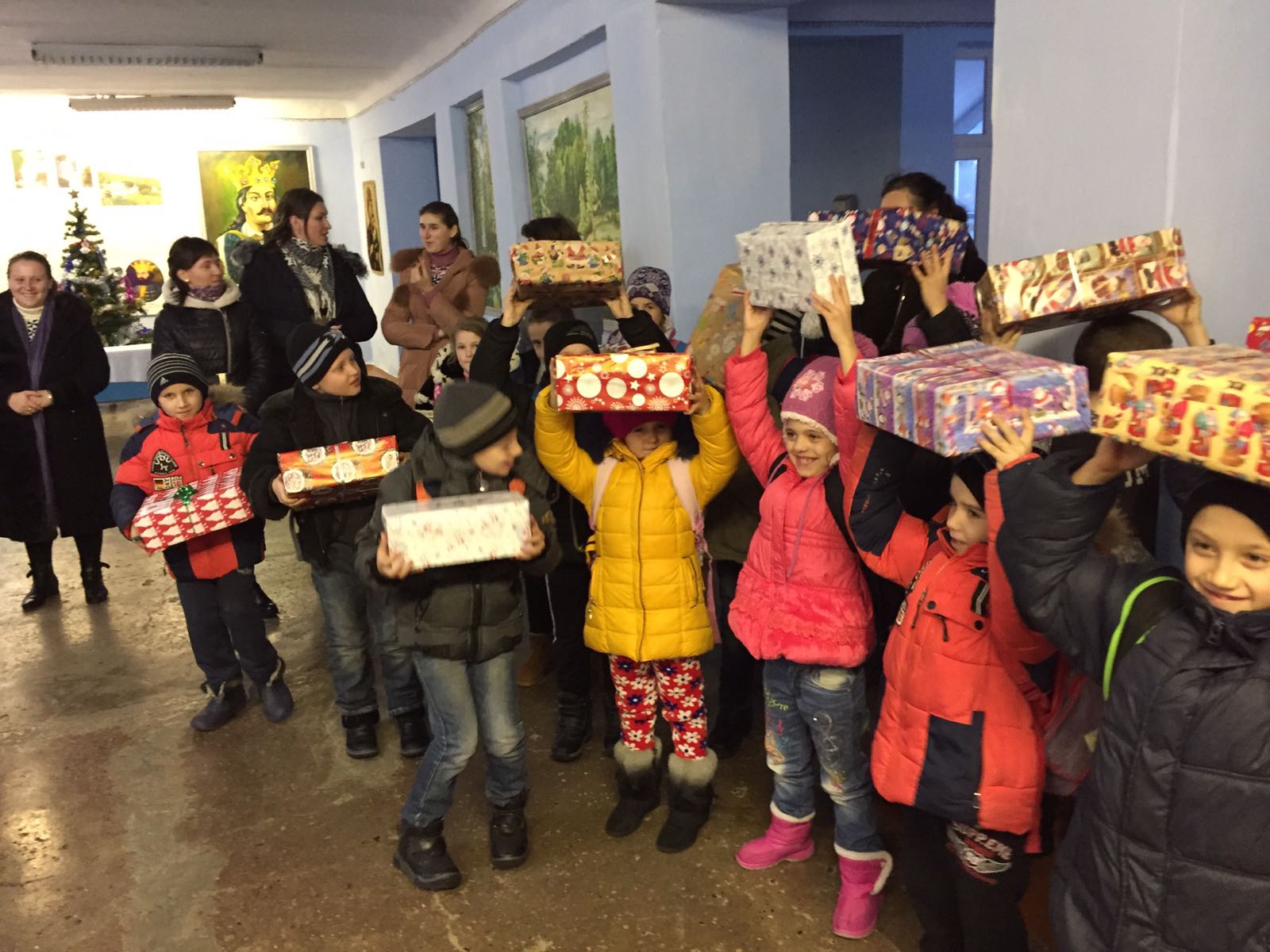 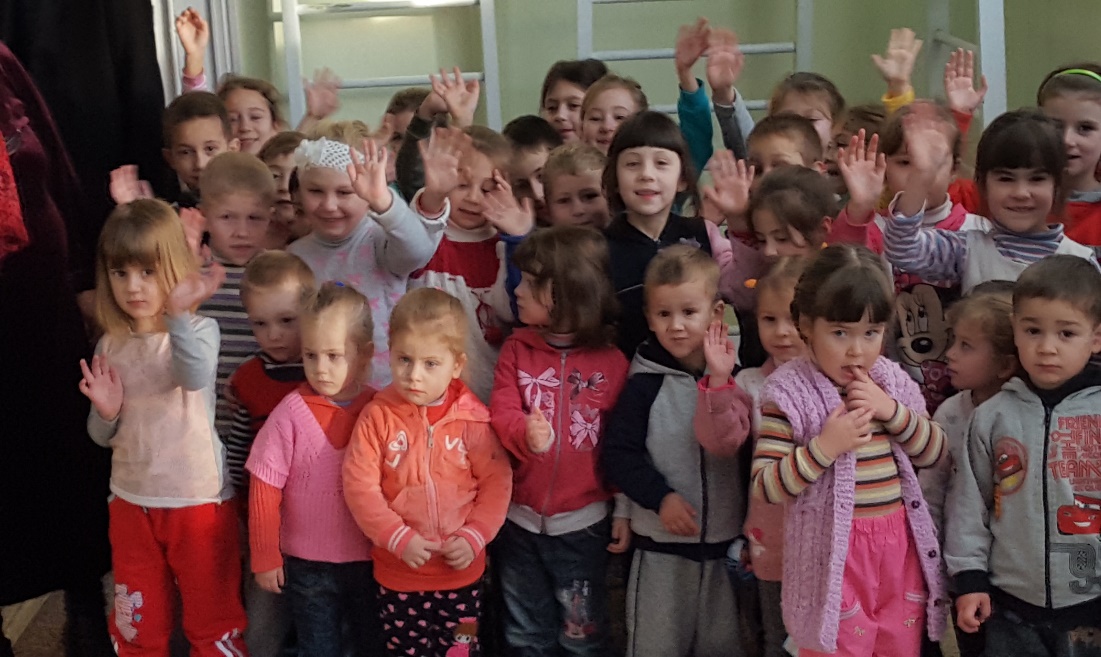 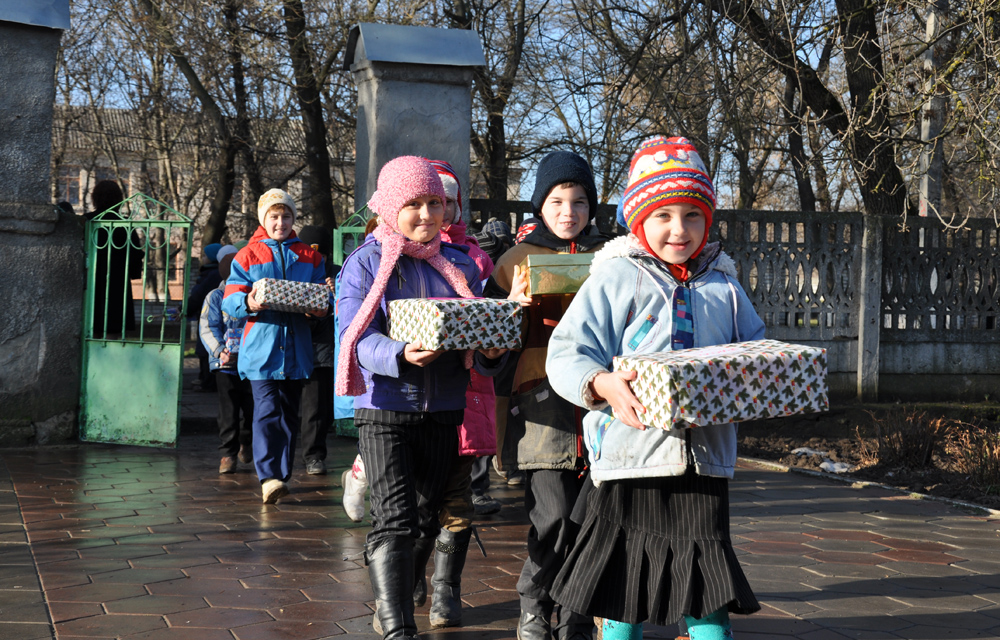 ...aber warum wir das machen, das wissen wir!!!
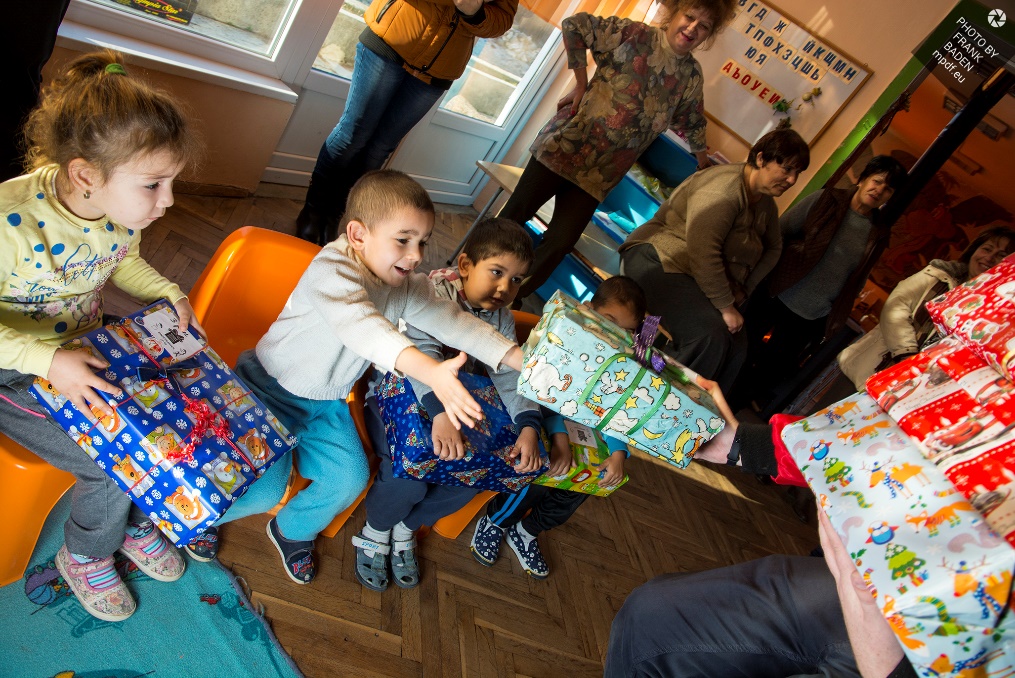 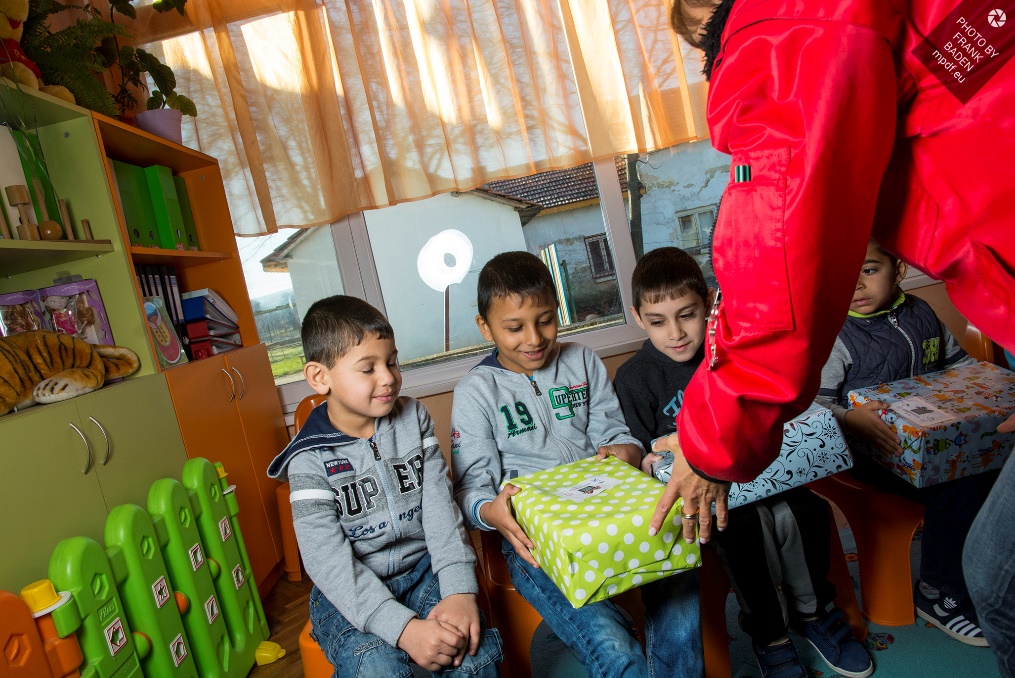 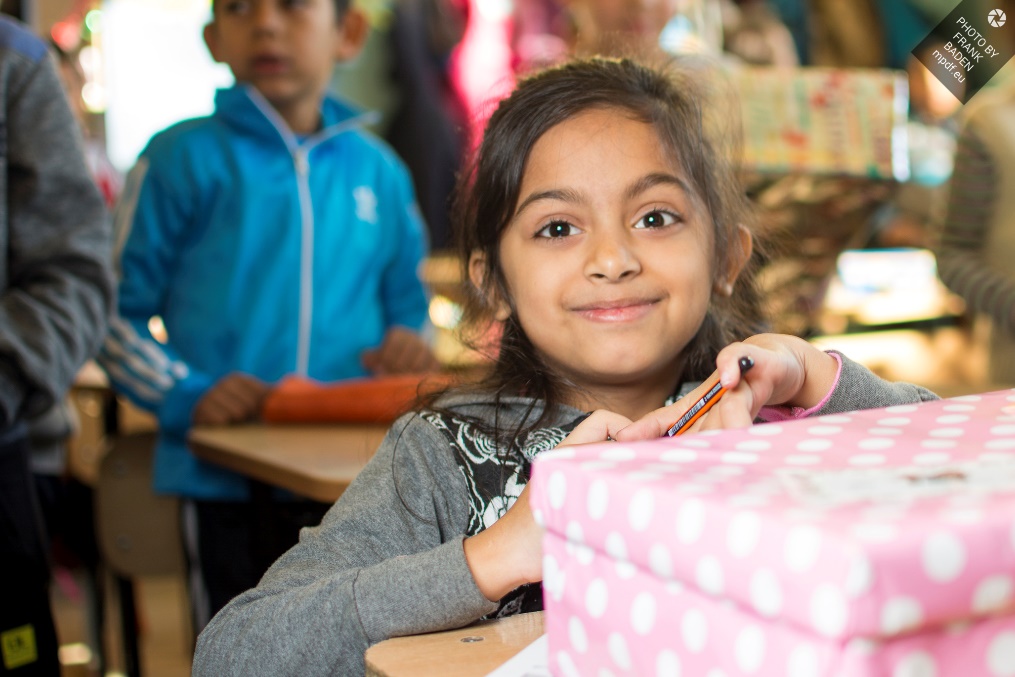 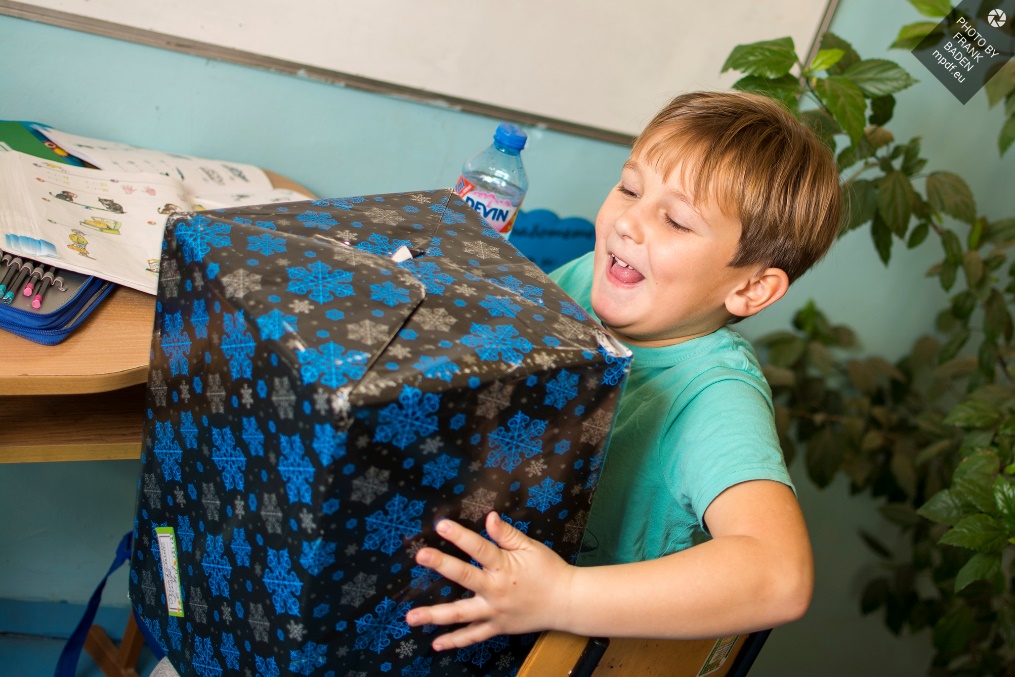 ...aber warum wir das machen, das wissen wir!!!
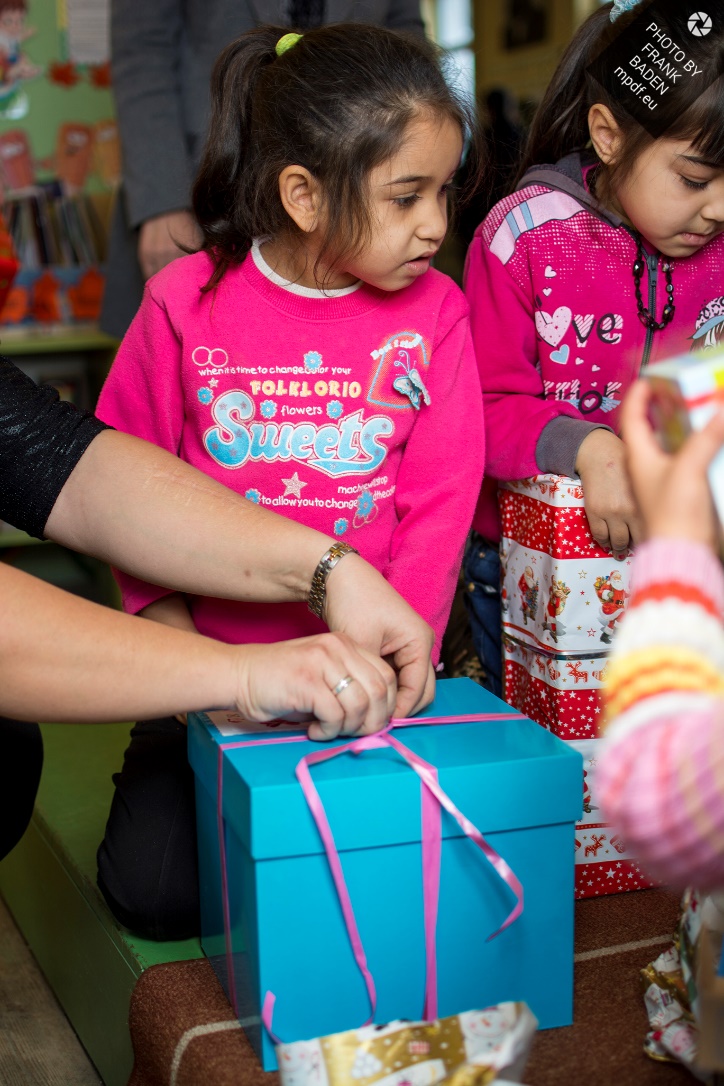 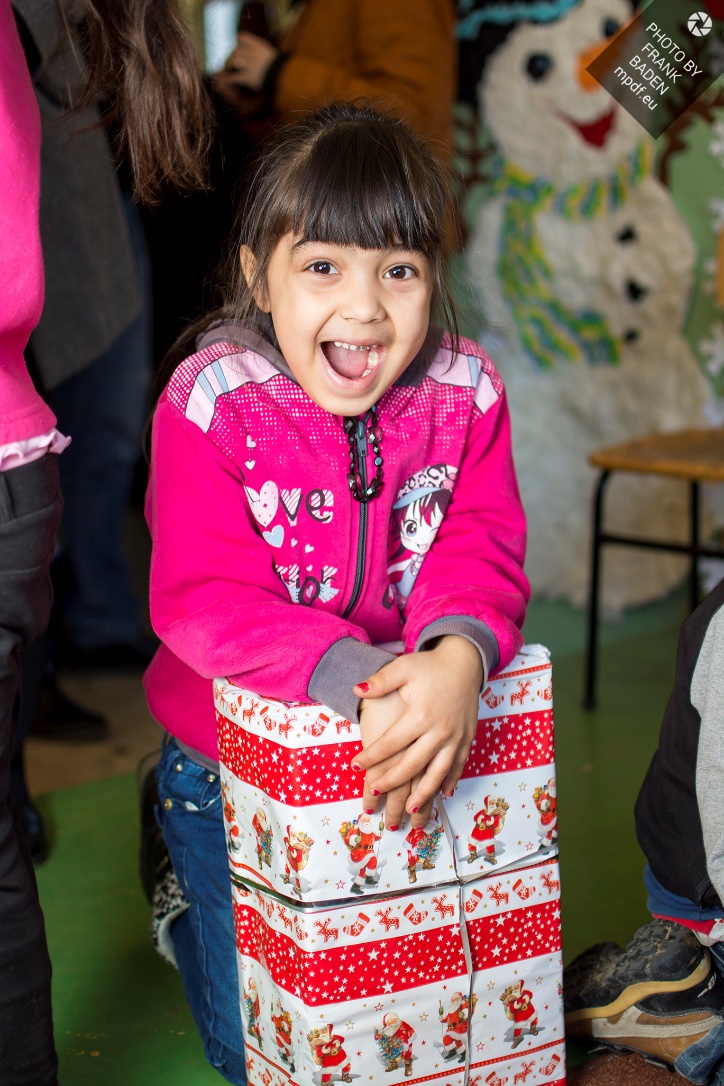 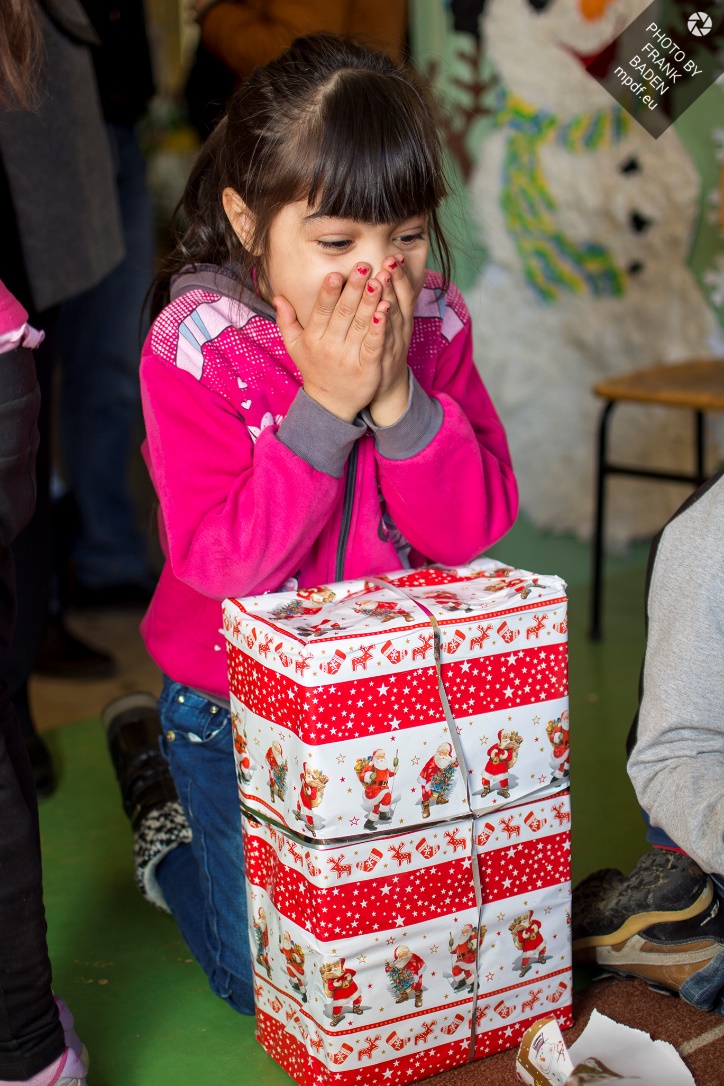 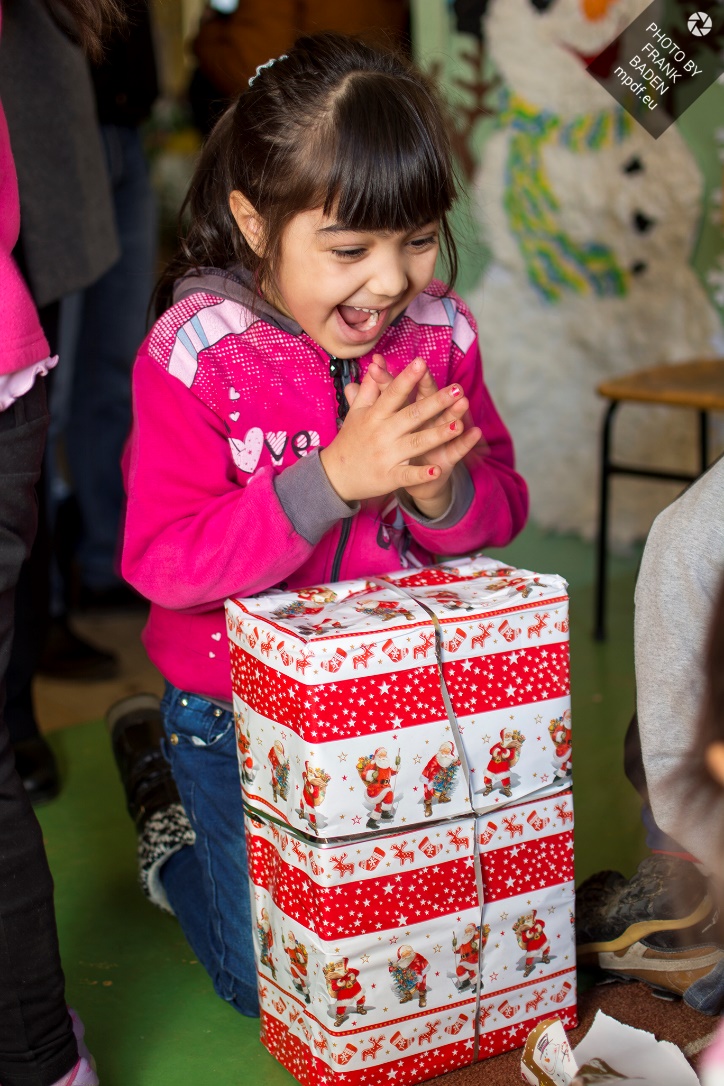 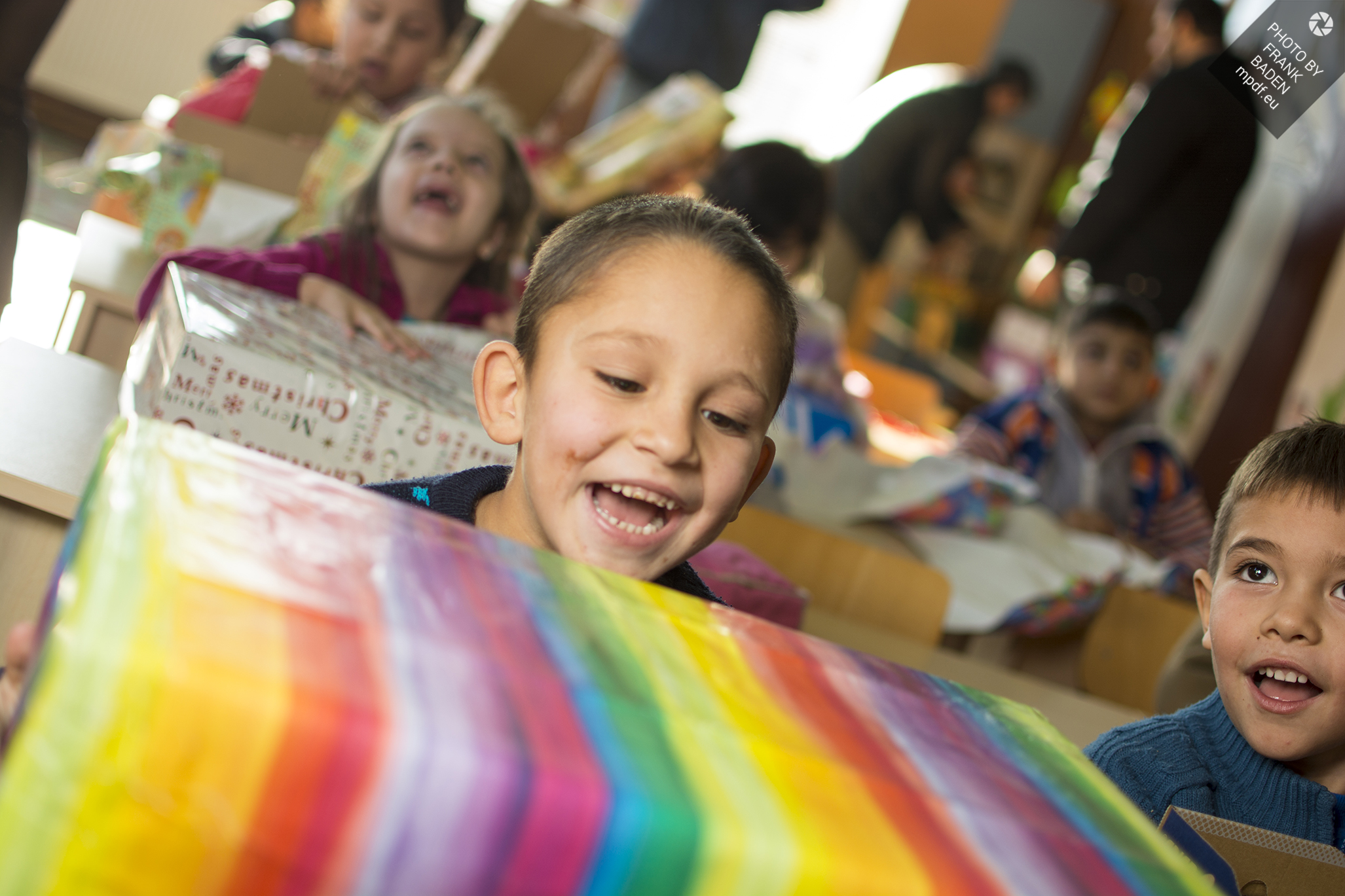 Darum!
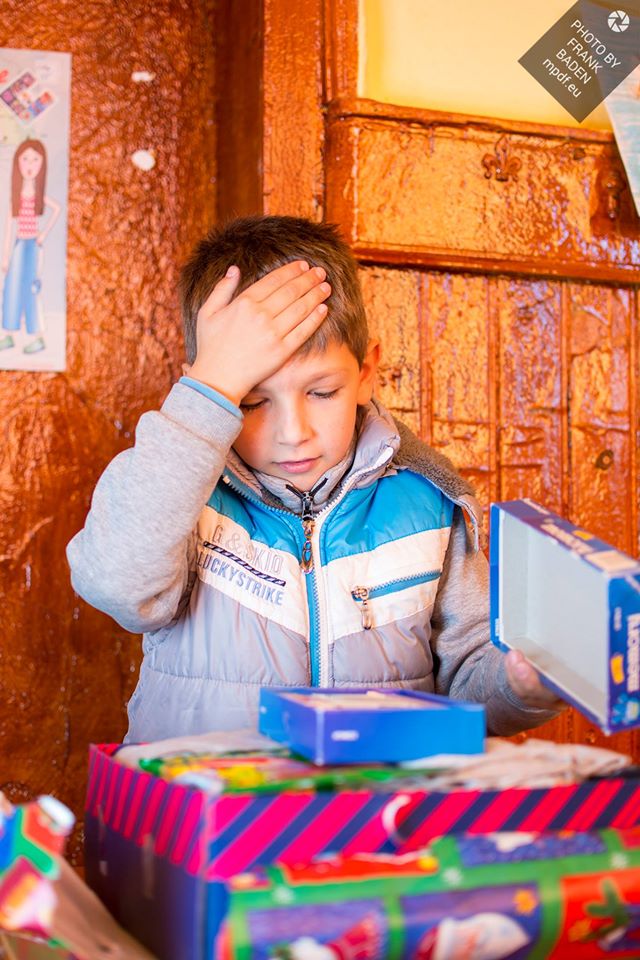 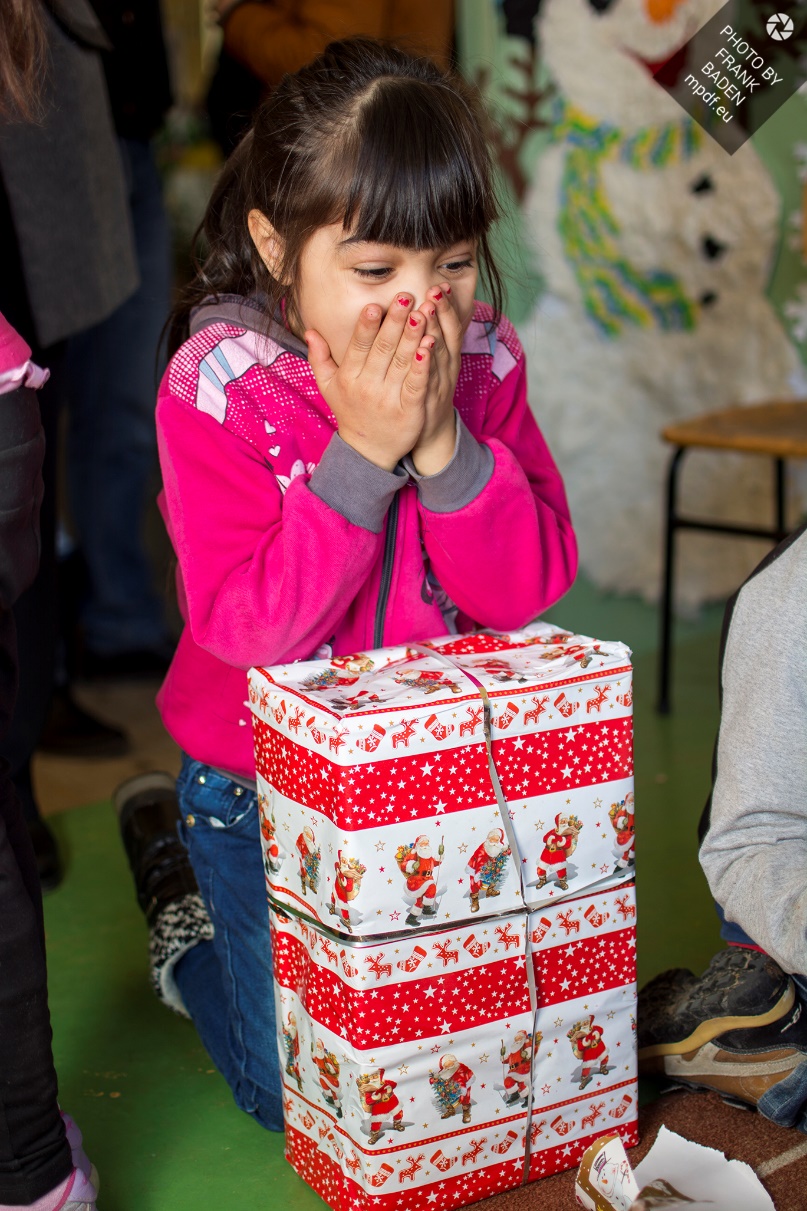 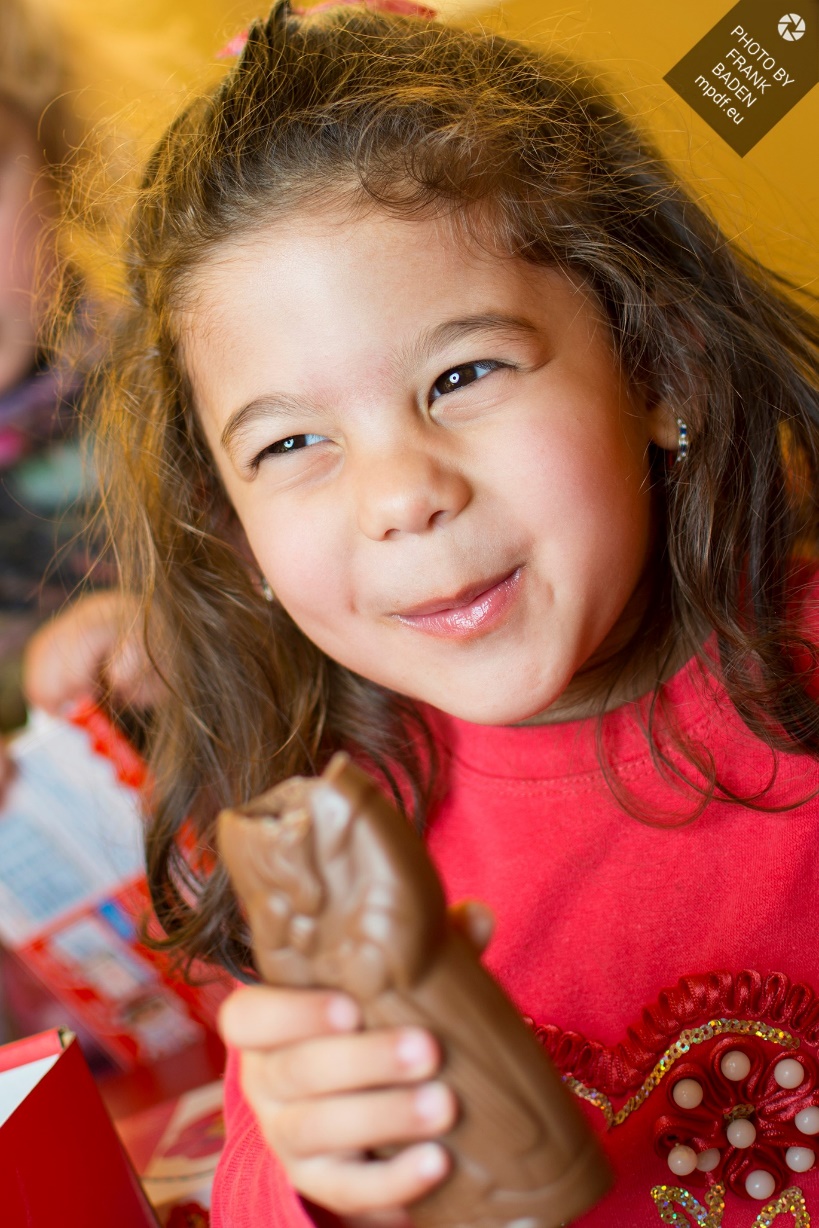 & darum!
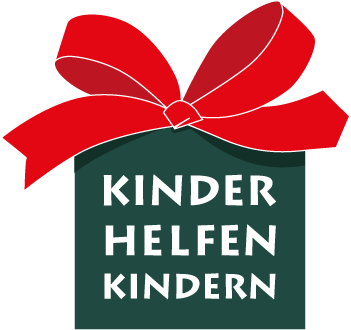 Und deshalb sammeln  wir weiter Päckchen und sind wieder dabei: beim WPK 2018!

1. – 8. Dezember